AFP ICON 2023
Elevate Your Fundraising Strategy with Career Intelligence
Speaker Introduction
Windfall Overview
Based in San Francisco, Windfall Data, Inc. is on a mission to help data-driven nonprofit organizations more effectively engage with constituents and donors through the accurate data and best-in-class propensity modeling.
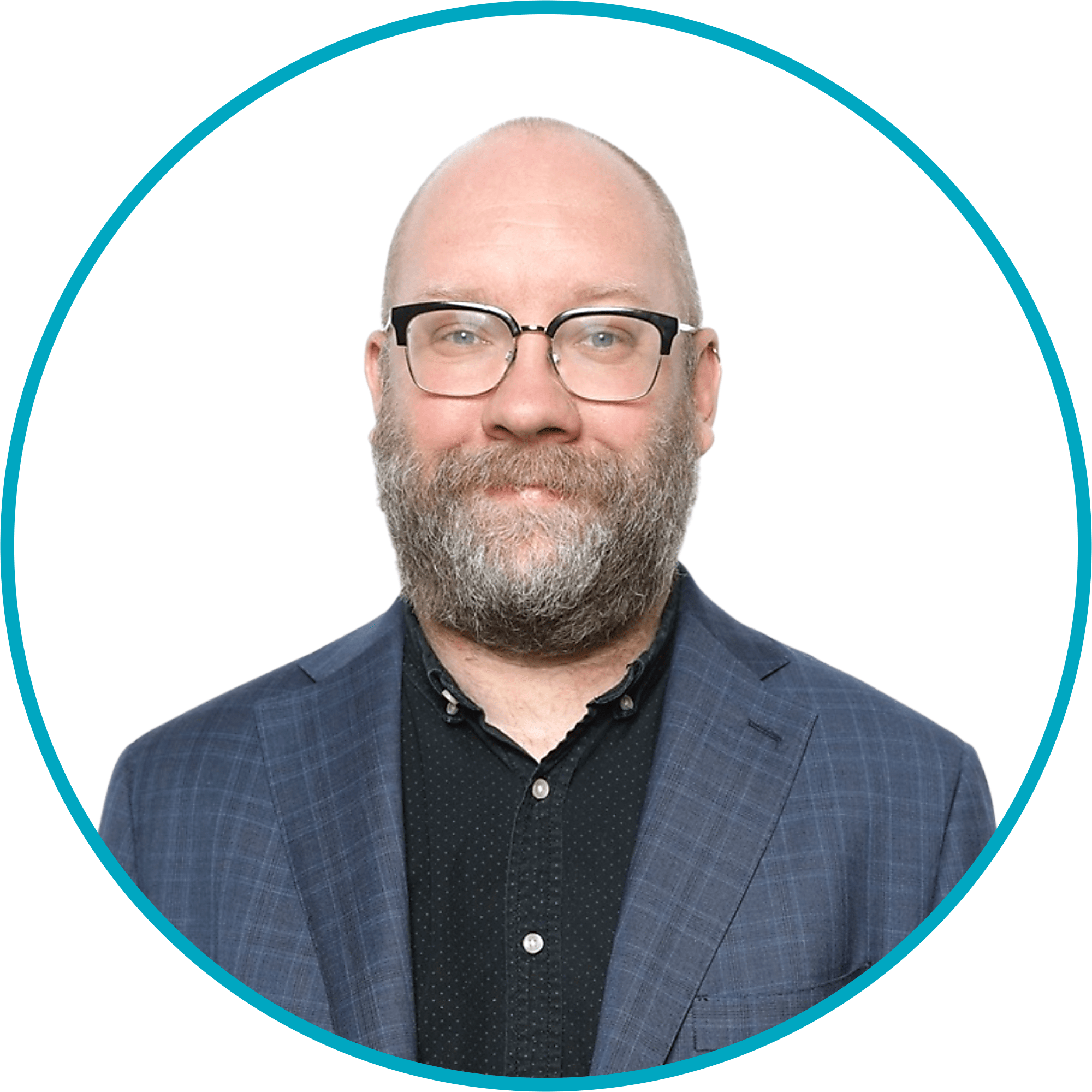 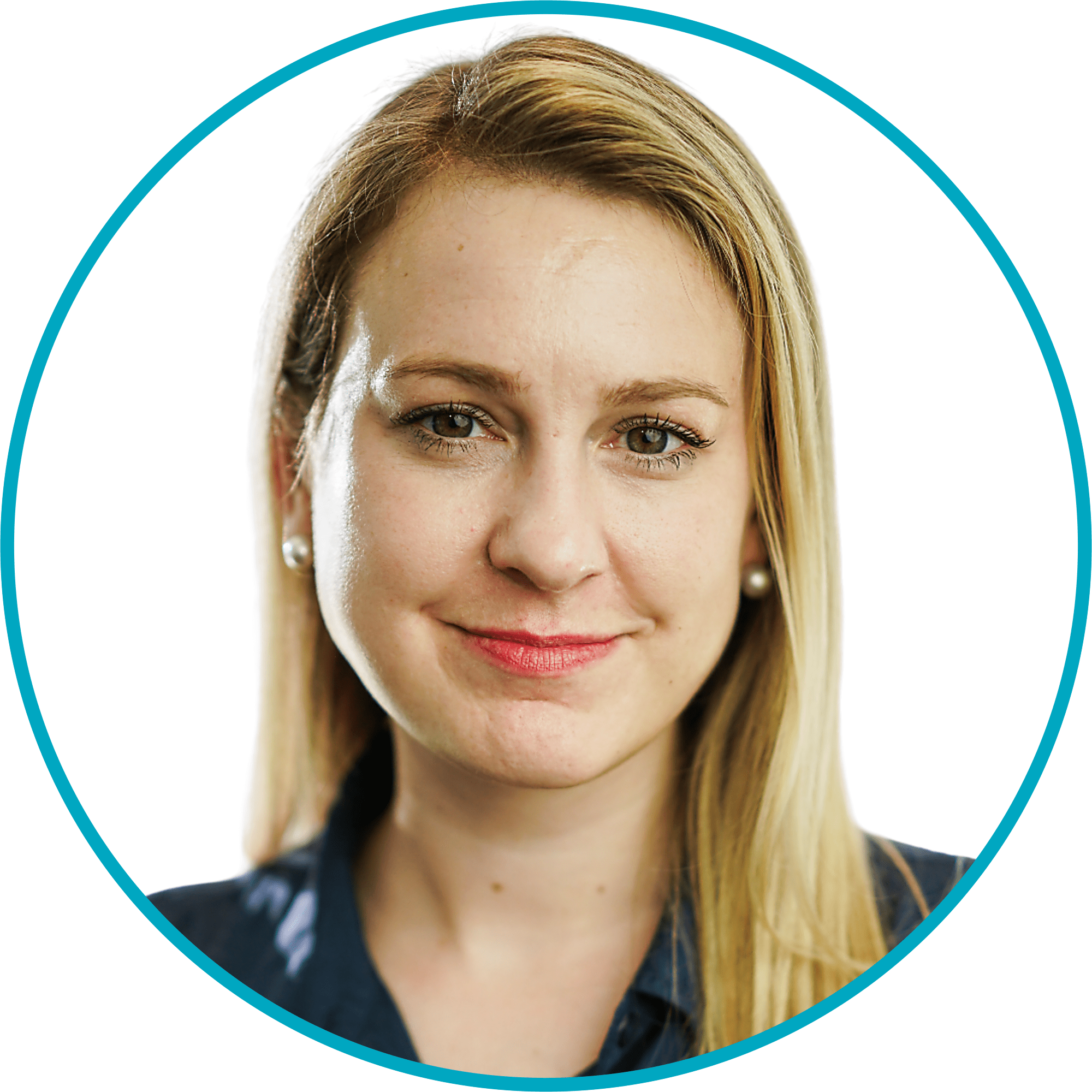 90M+
18.1M+
US households
Affluent households
Marissa Maybee
Windfall
Director, Customer Success
marissa@windfall.com
Kyle Curry
Windfall
Director, Nonprofit Sales
kyle@windfall.com
800+
$71T+
Customers
Wealth in database
For more information visit www.windfall.com
[Speaker Notes: Test notes]
Today’s Agenda
Windfall Overview
Supercharge Fundraising with Career Intelligence Data
Identifying Qualified Prospects
Segmentation for Outreach and Events
Determining How and When to Engage
Key Takeaways
Overview of Today’s Webinar
TARGET AUDIENCE: Development, advancement, and prospect research professionals who want to supercharge understanding of their constituents with career and employer data.
WHAT YOU WILL LEARN:
WHAT YOU WON’T LEARN:
Windfall’s mission and high level product offerings
The value of leveraging career data in outreach campaigns
Specific examples of how nonprofits can leverage career data in their outreach
The challenges with legacy career data
What makes our Career Intelligence data unique
Information on Windfall’s underlying wealth data
Our data science / modeling approach
How our data could impact your constituent database
A pricing and engagement strategy between Windfall / your organization
We are happy to discuss this with you after this presentation!
Windfall Overview
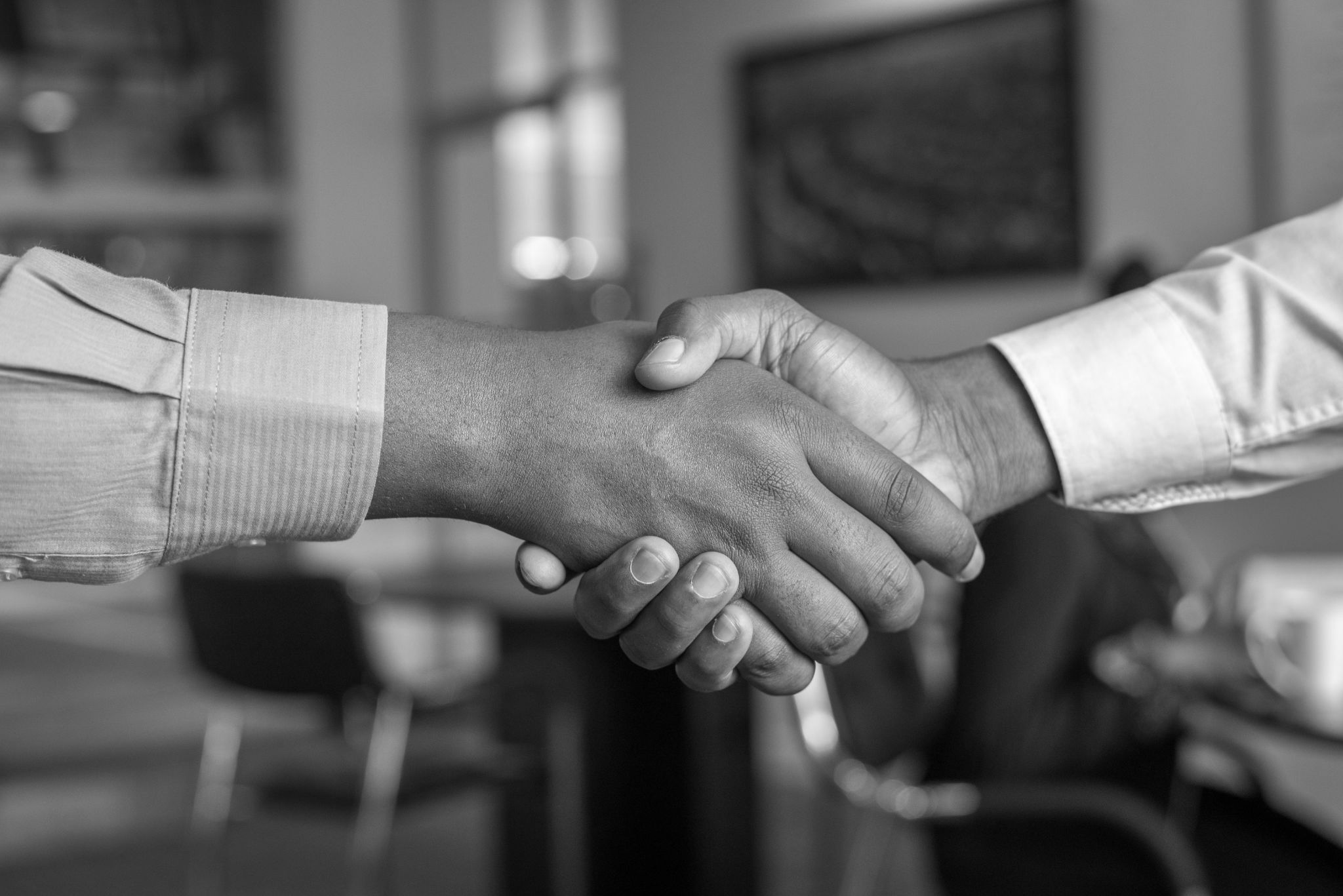 Our vision is to change the way that organizations understand and engage donors.
Windfall Empowers Nonprofits with Accurate Data
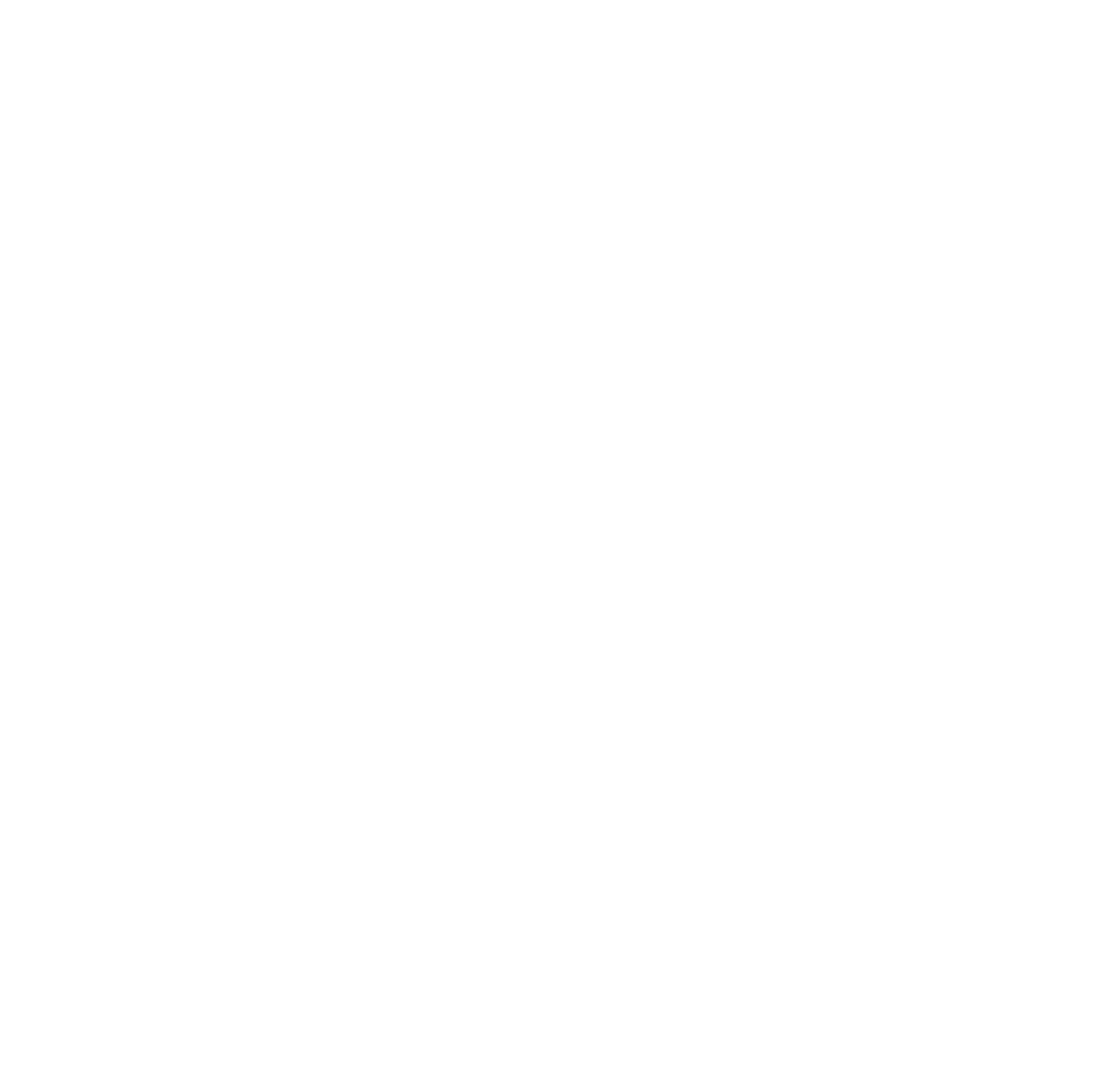 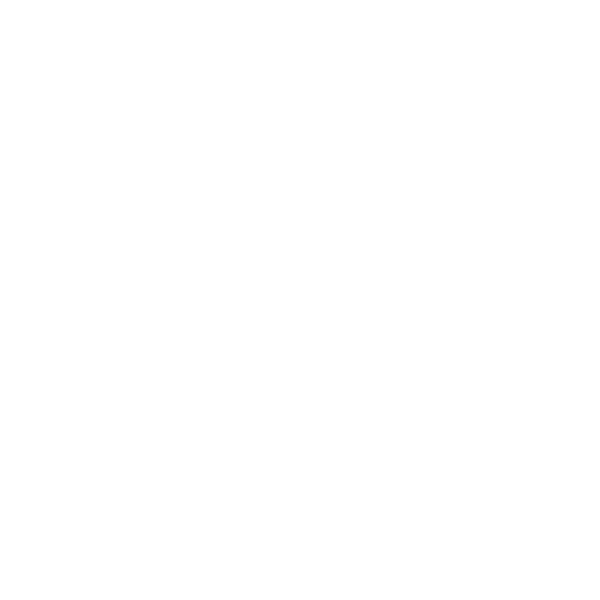 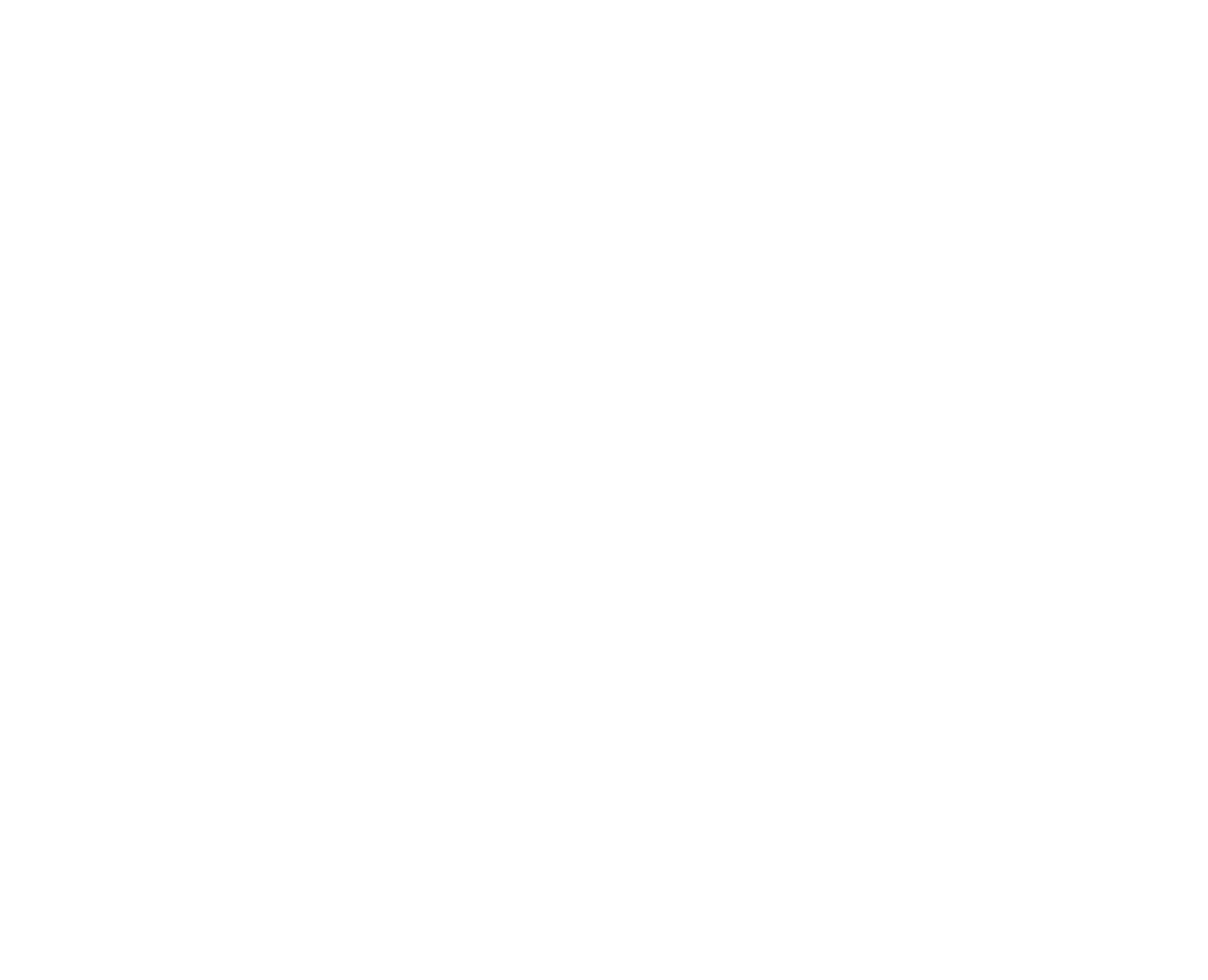 IDENTIFY
UNDERSTAND
ENGAGE
Find your highest valued donors and prospects to prioritize your overall development workflow.
Segment your existing donors and prospects to help convert “hidden gems.”
Either based on levels of wealth or Windfall’s triggers, figure out your engagement strategy.
Trusted by 800+ Organizations Across the Country
WINDFALL IS LEVERAGED BY DATA-DRIVEN NONPROFIT ORGANIZATIONS OF ALL SIZES
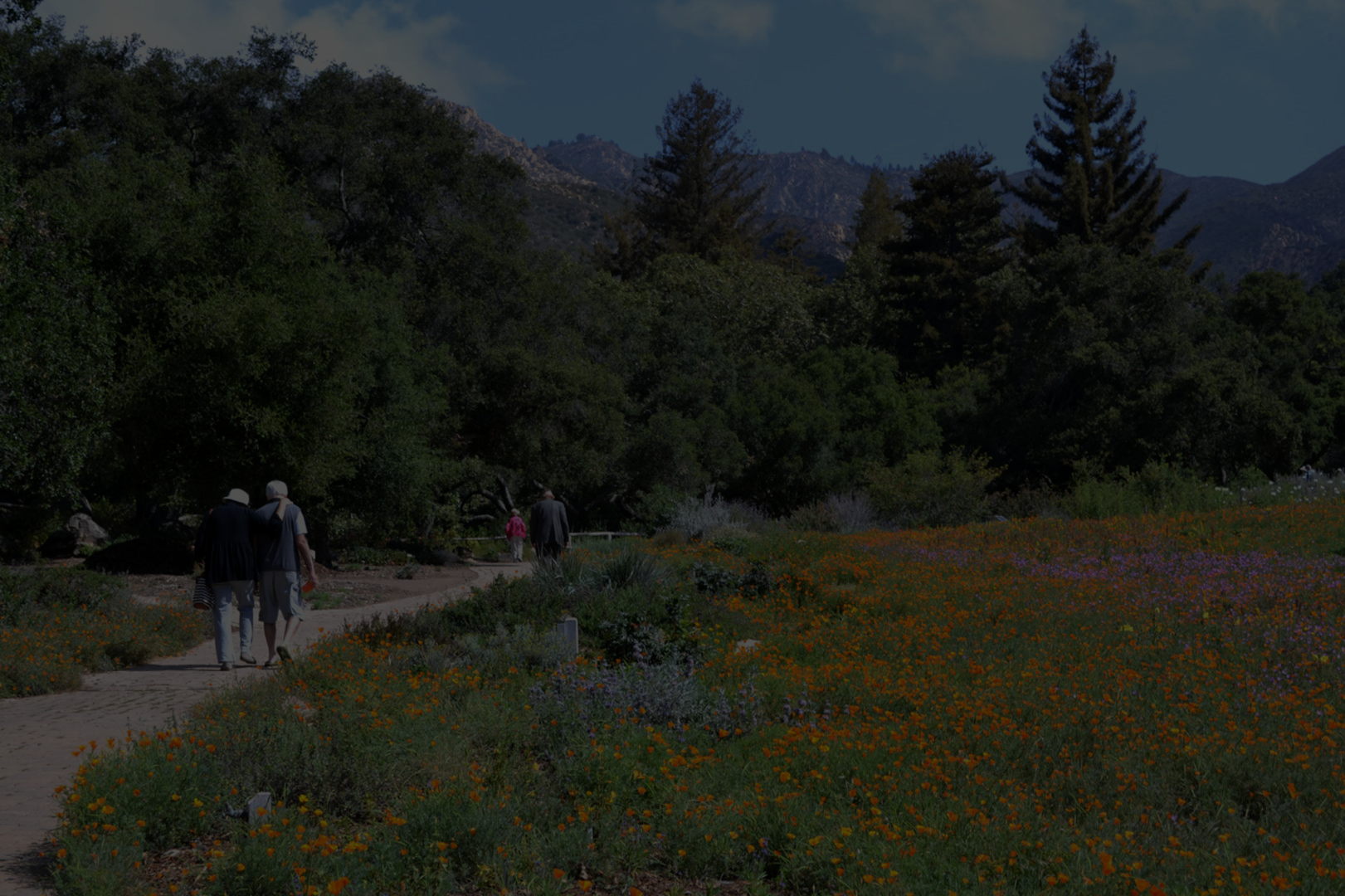 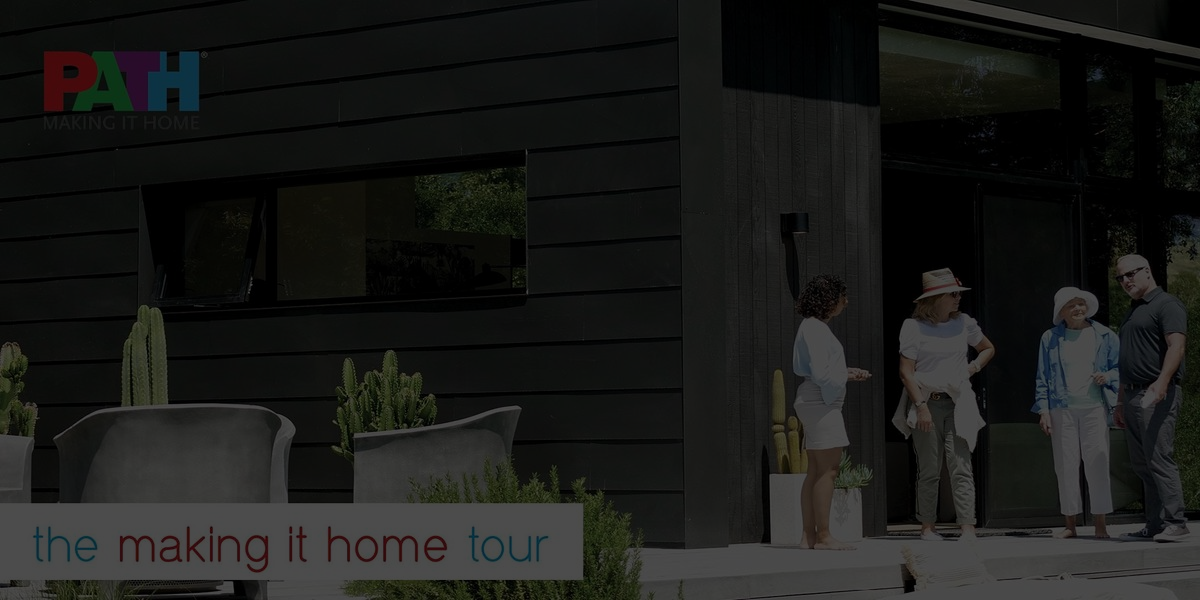 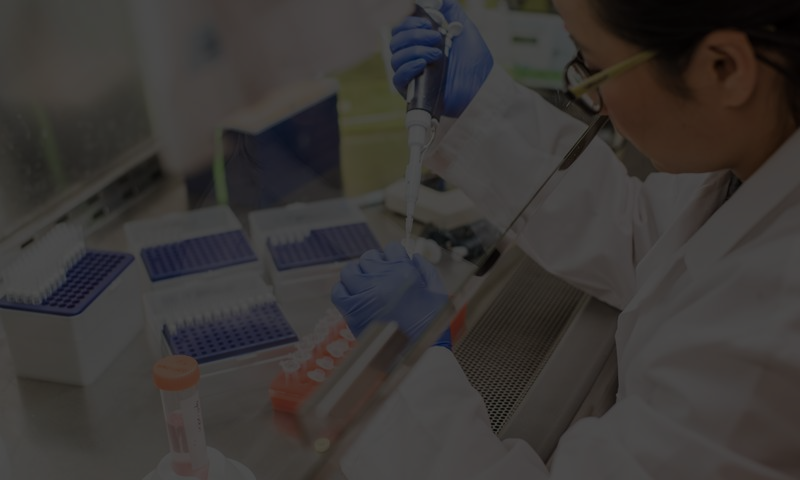 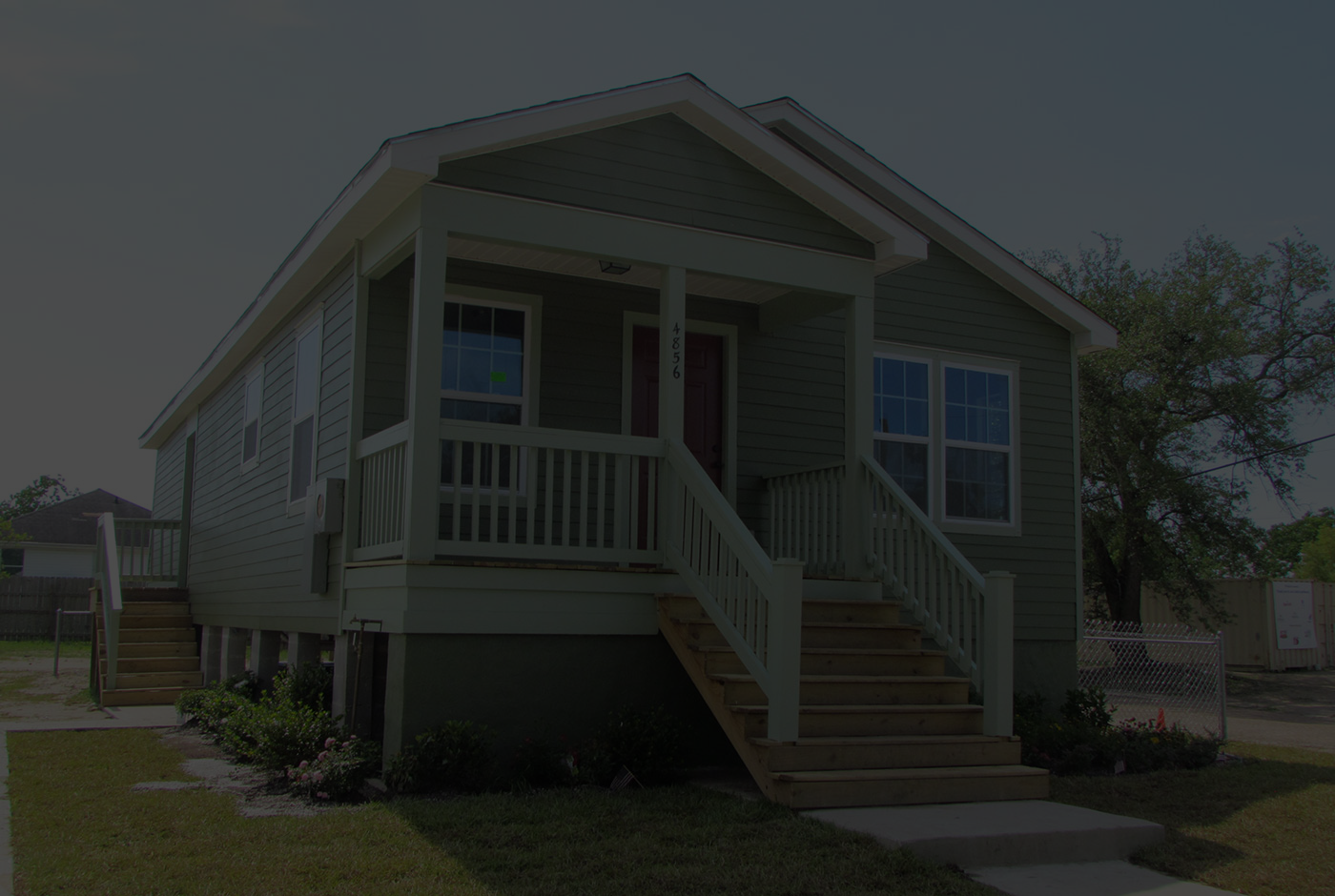 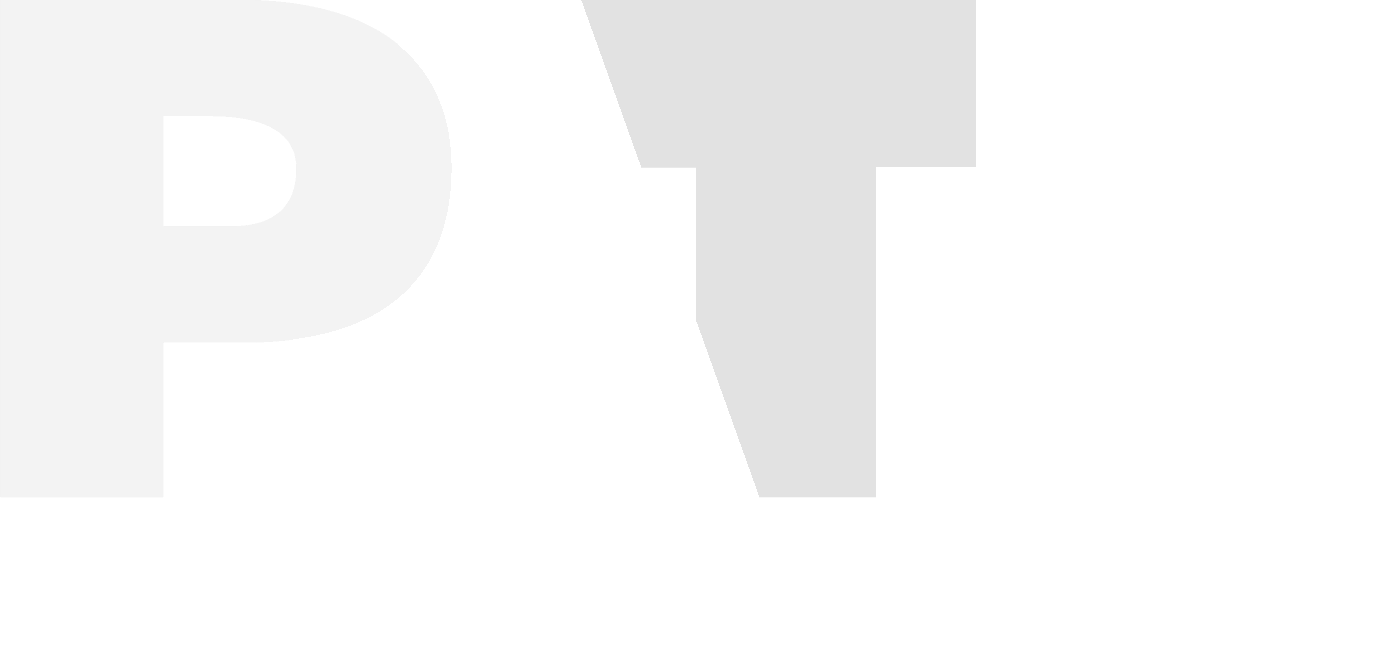 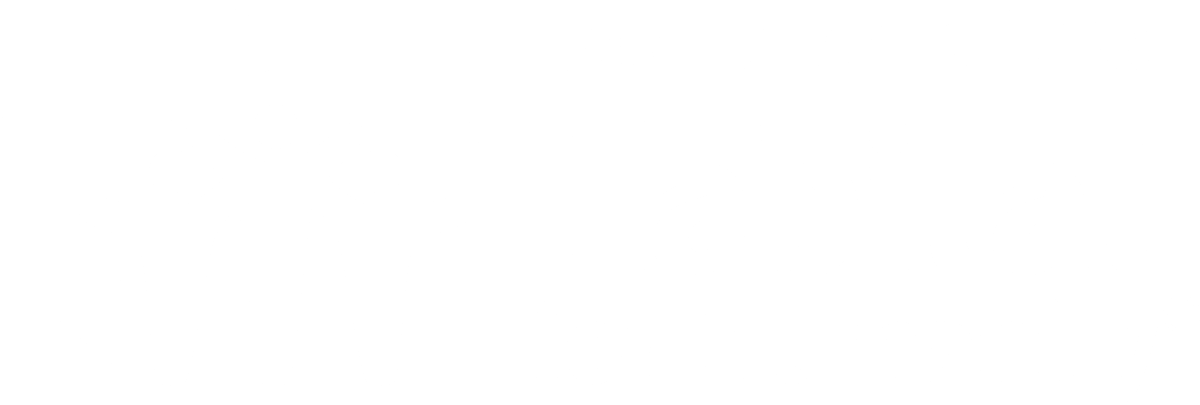 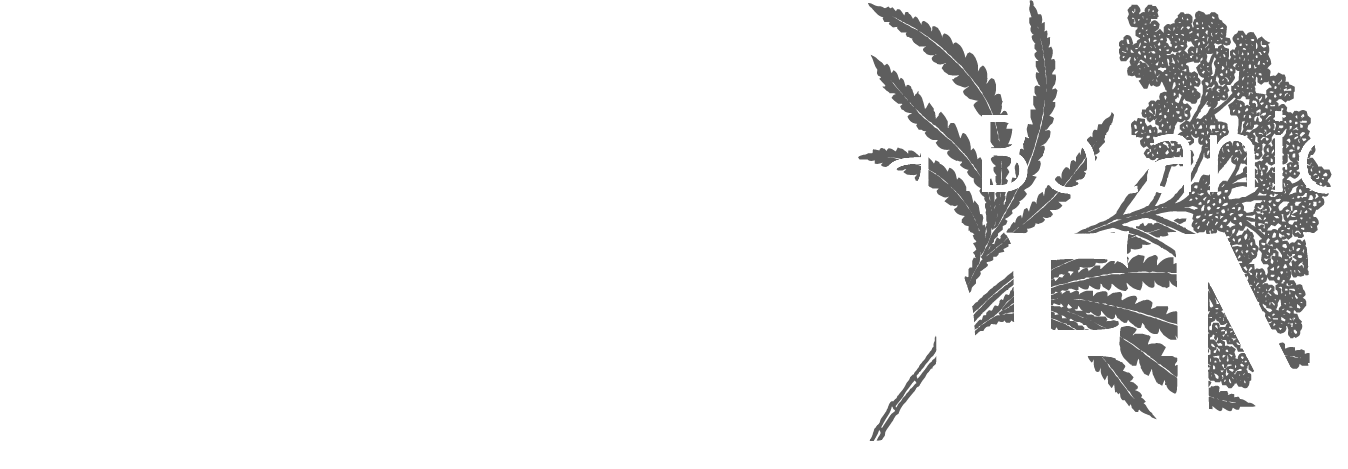 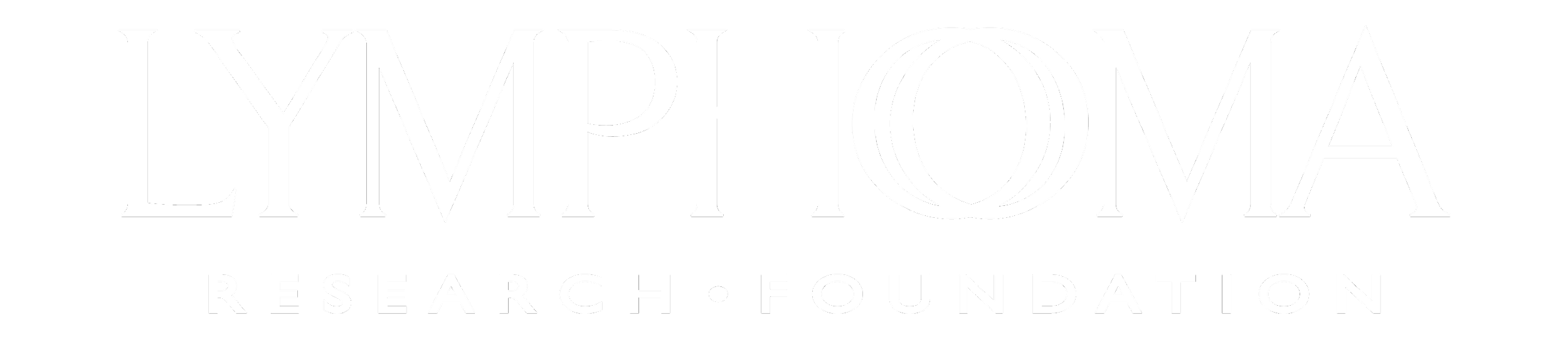 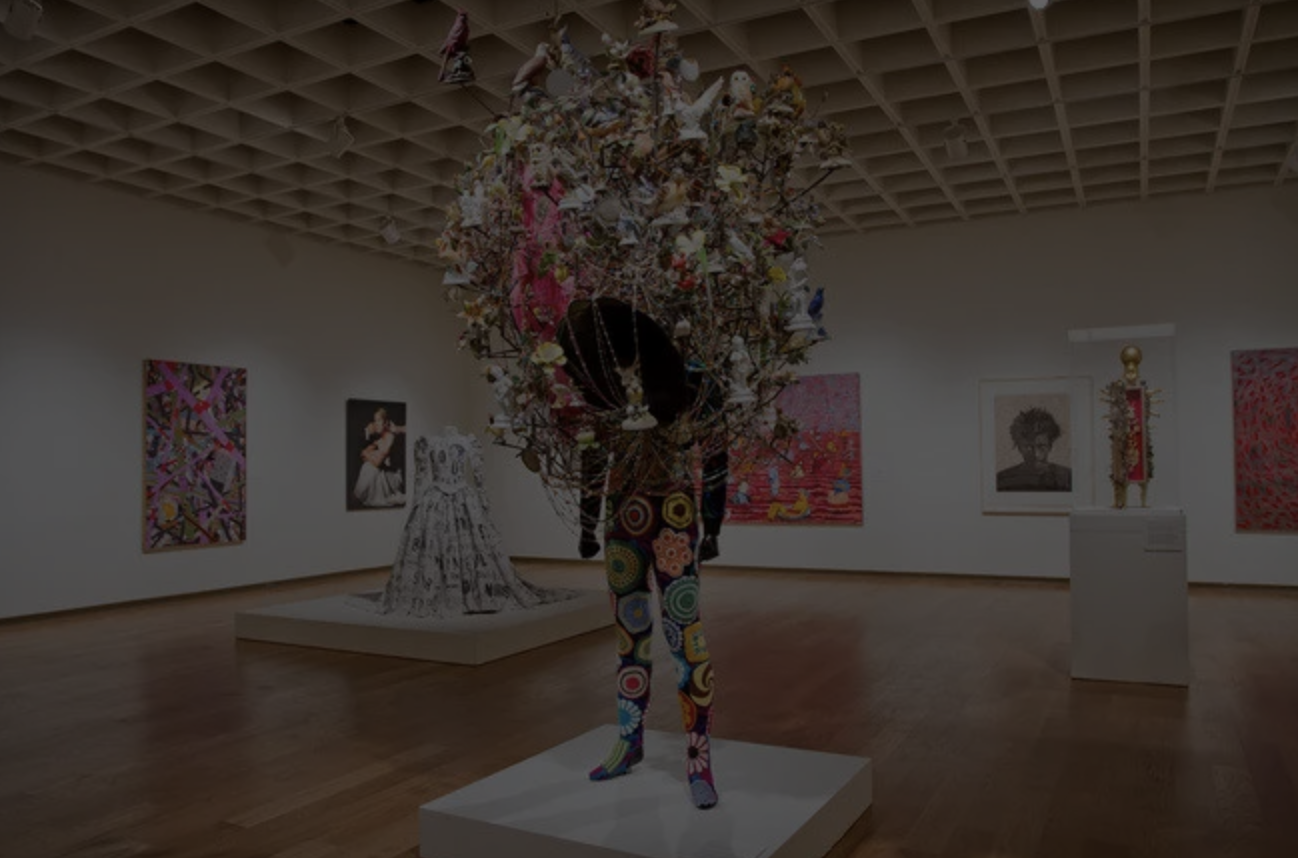 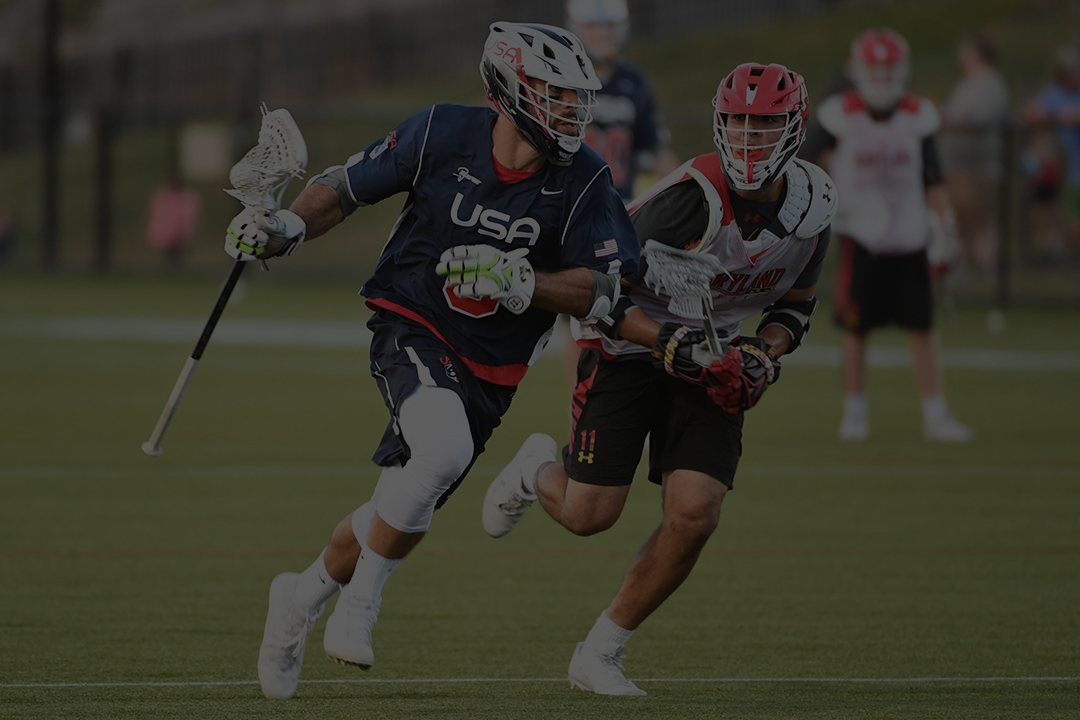 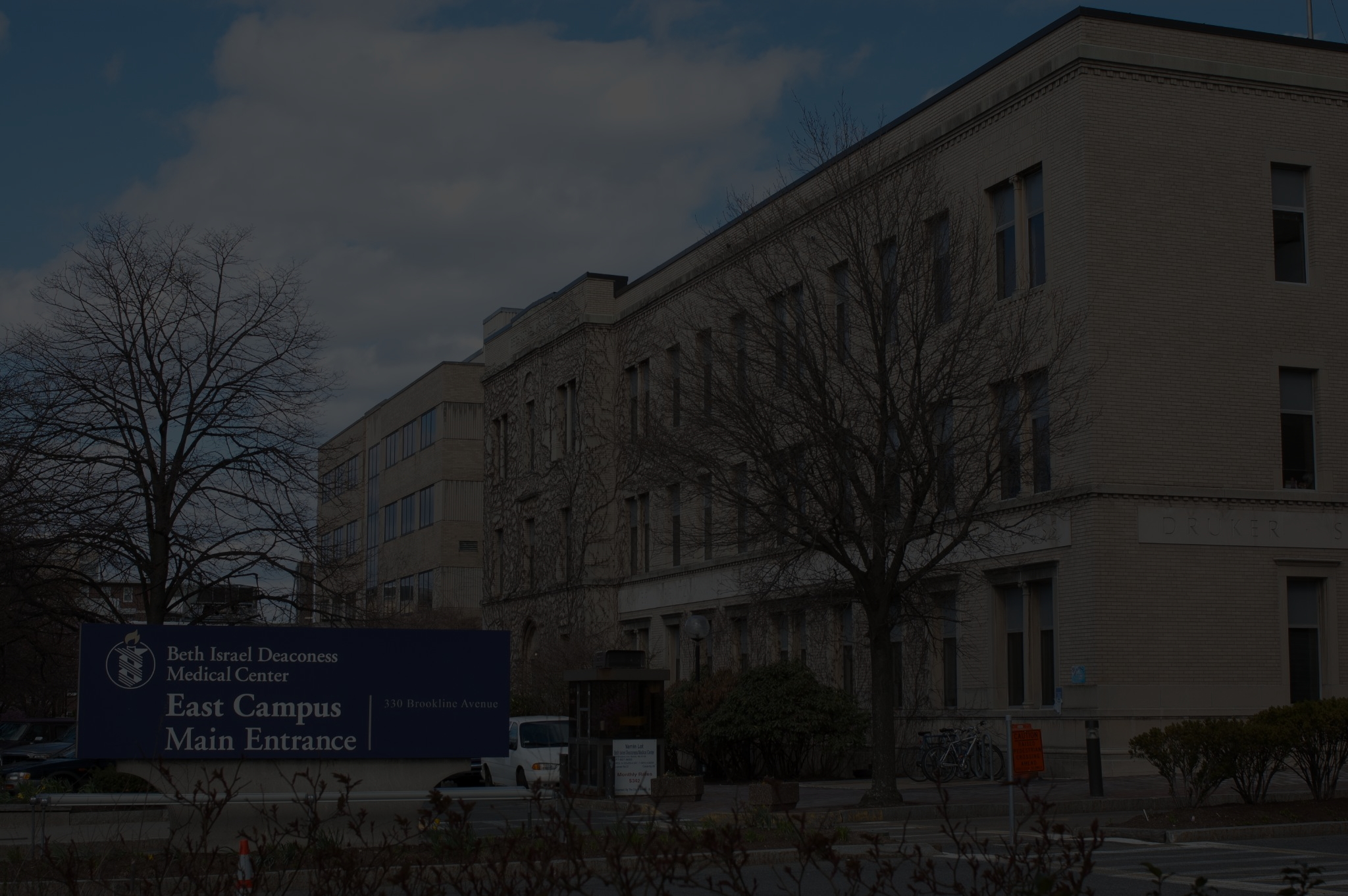 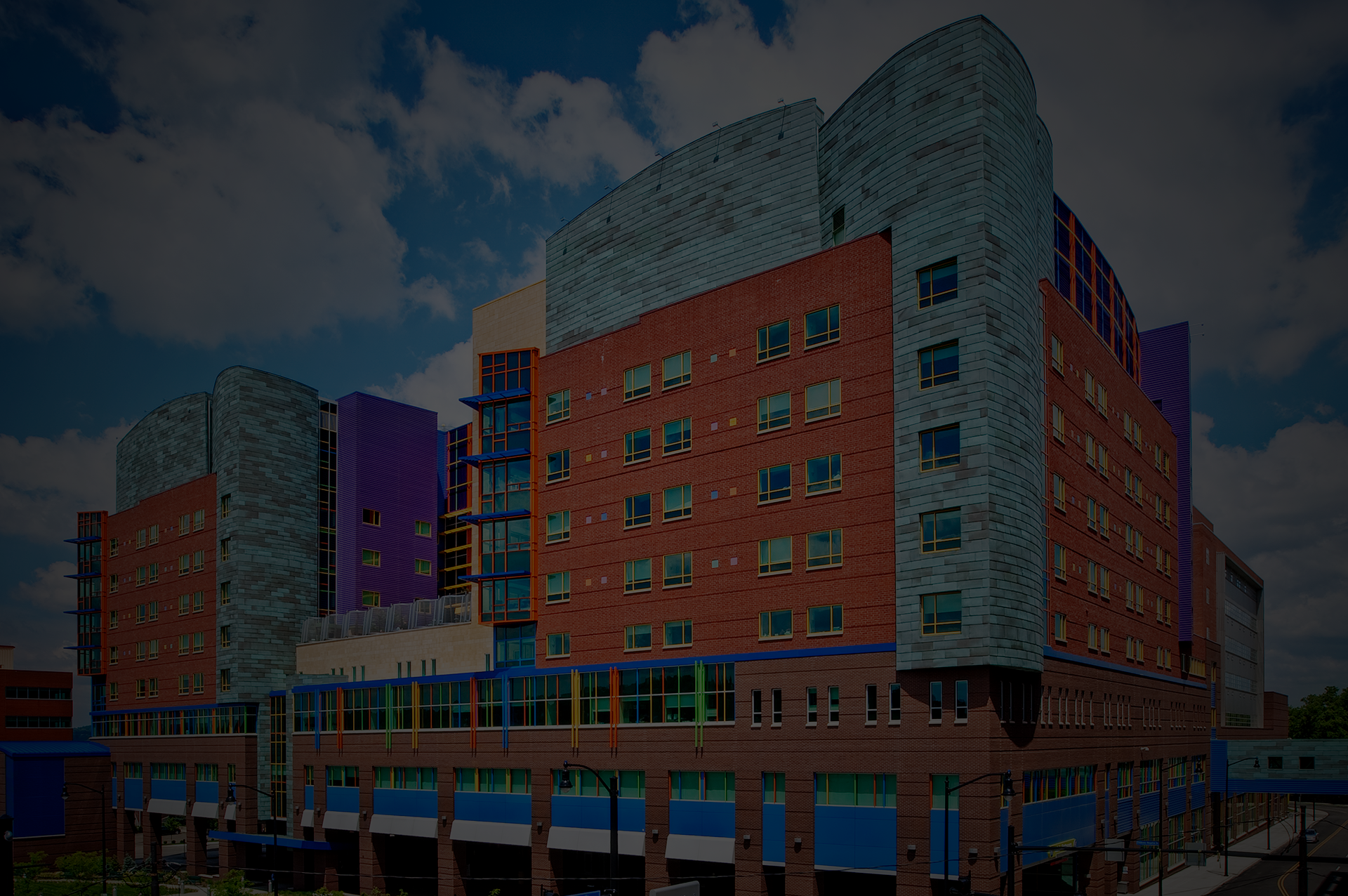 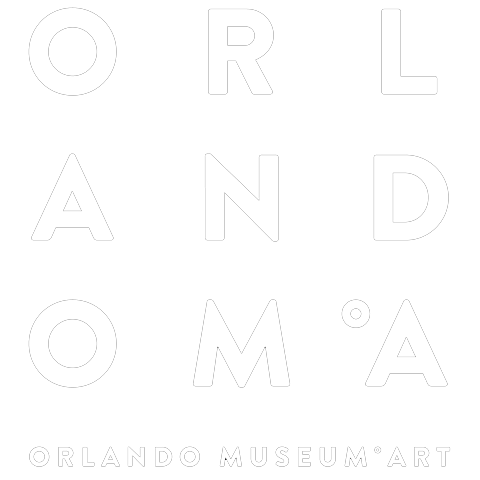 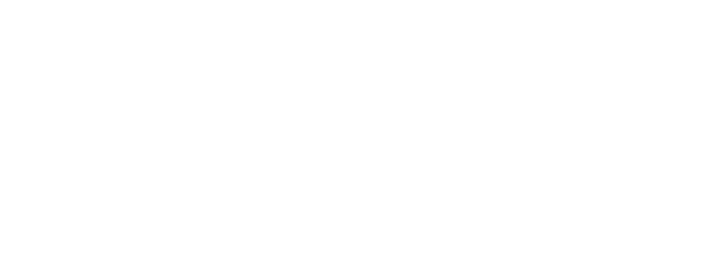 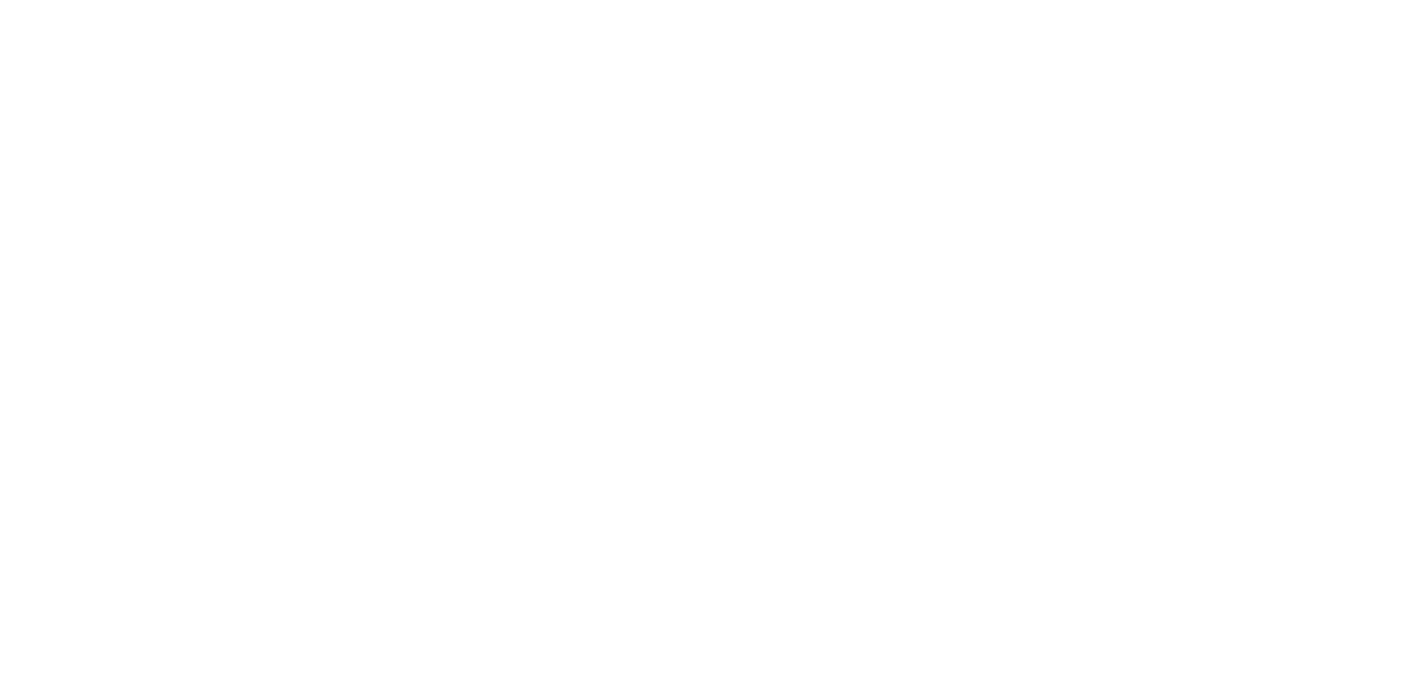 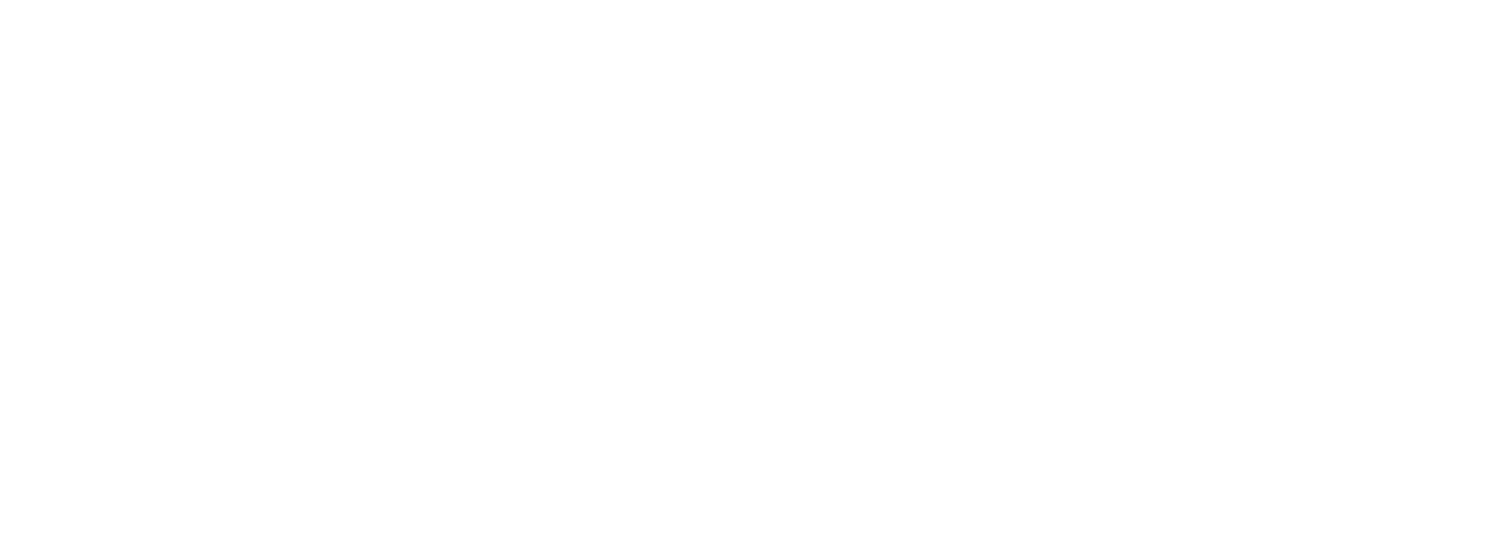 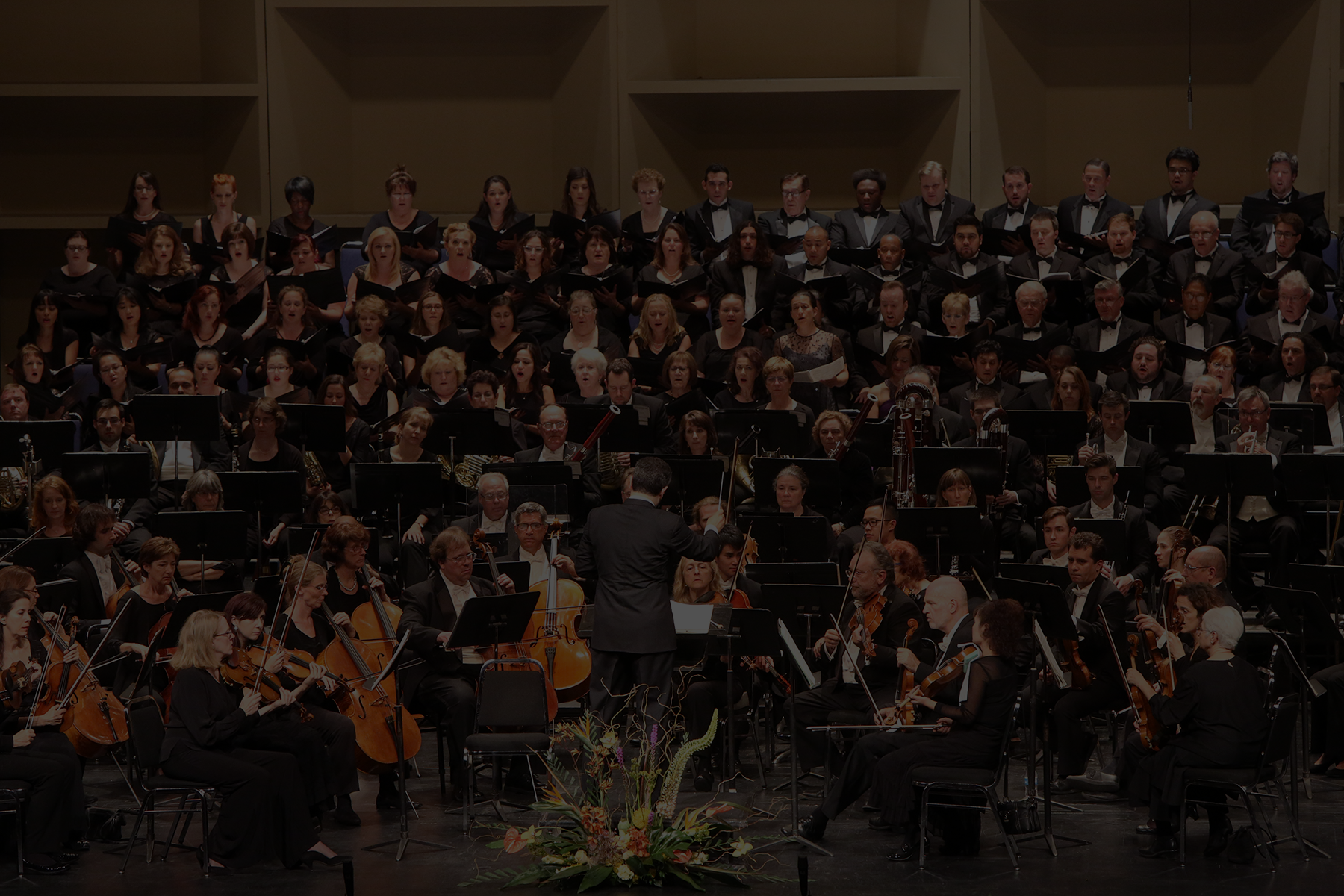 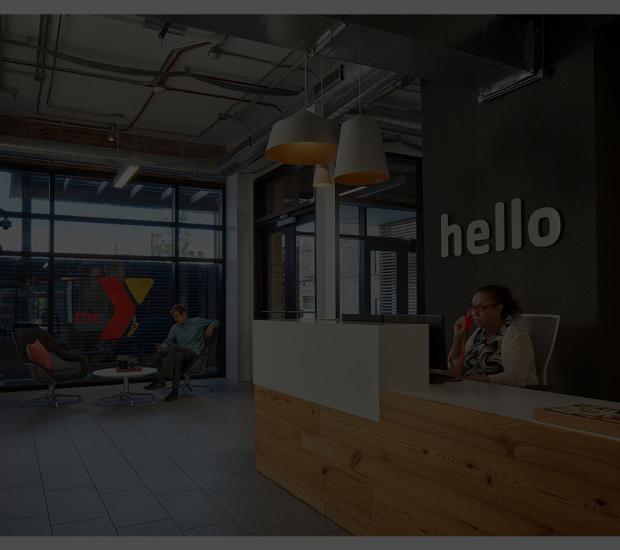 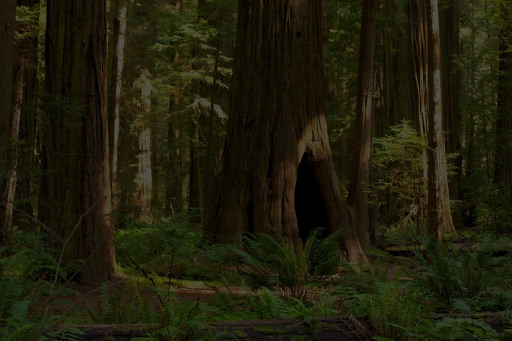 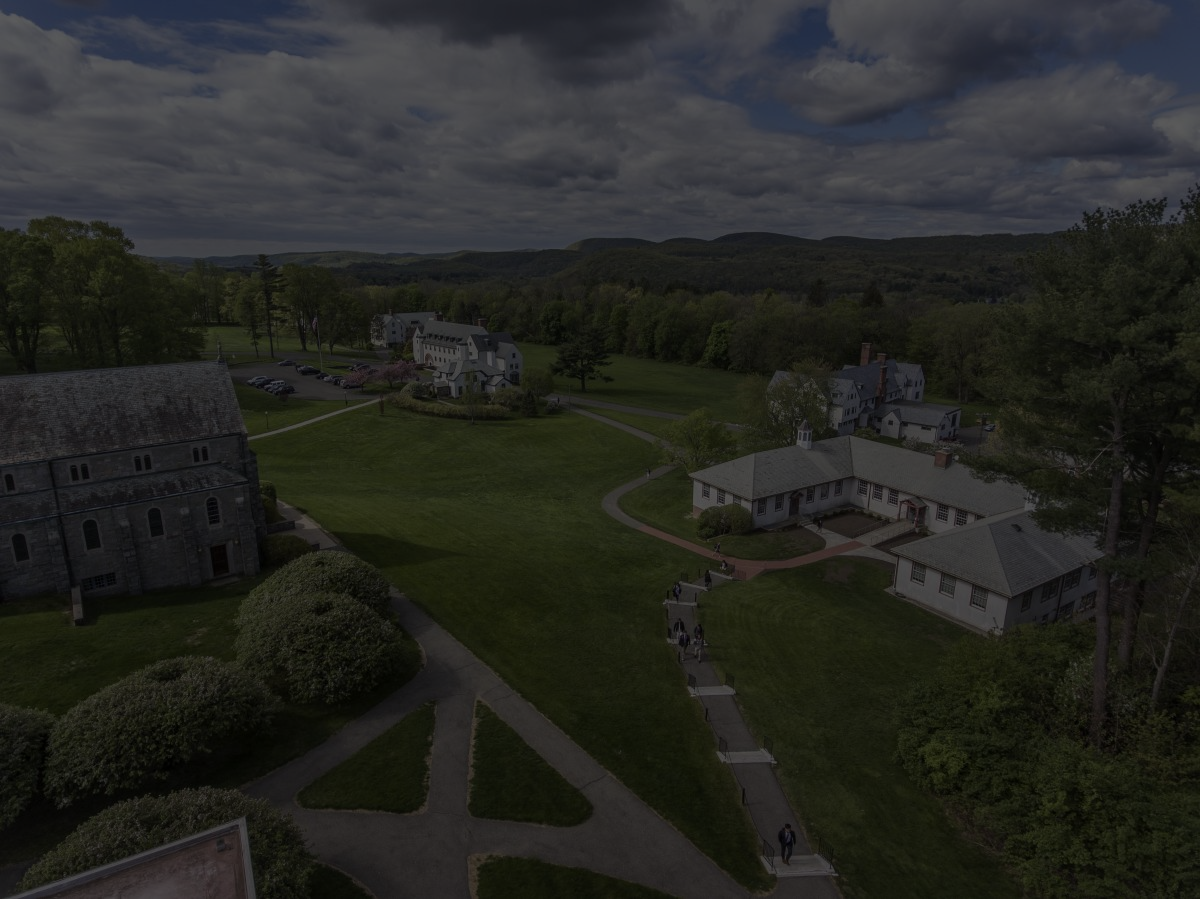 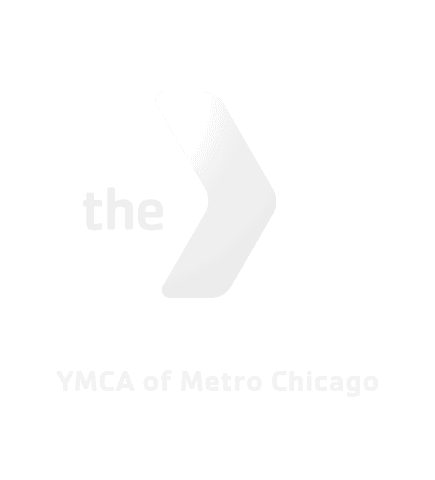 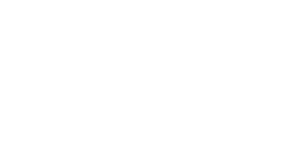 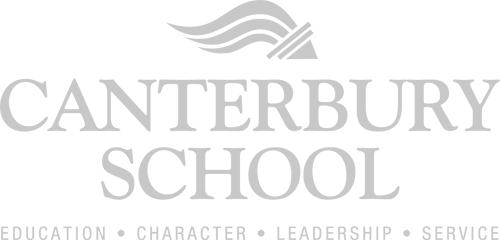 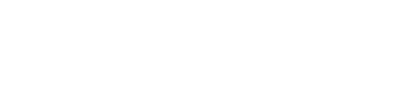 Dedicated Customer Success 
& Best Practice Guides
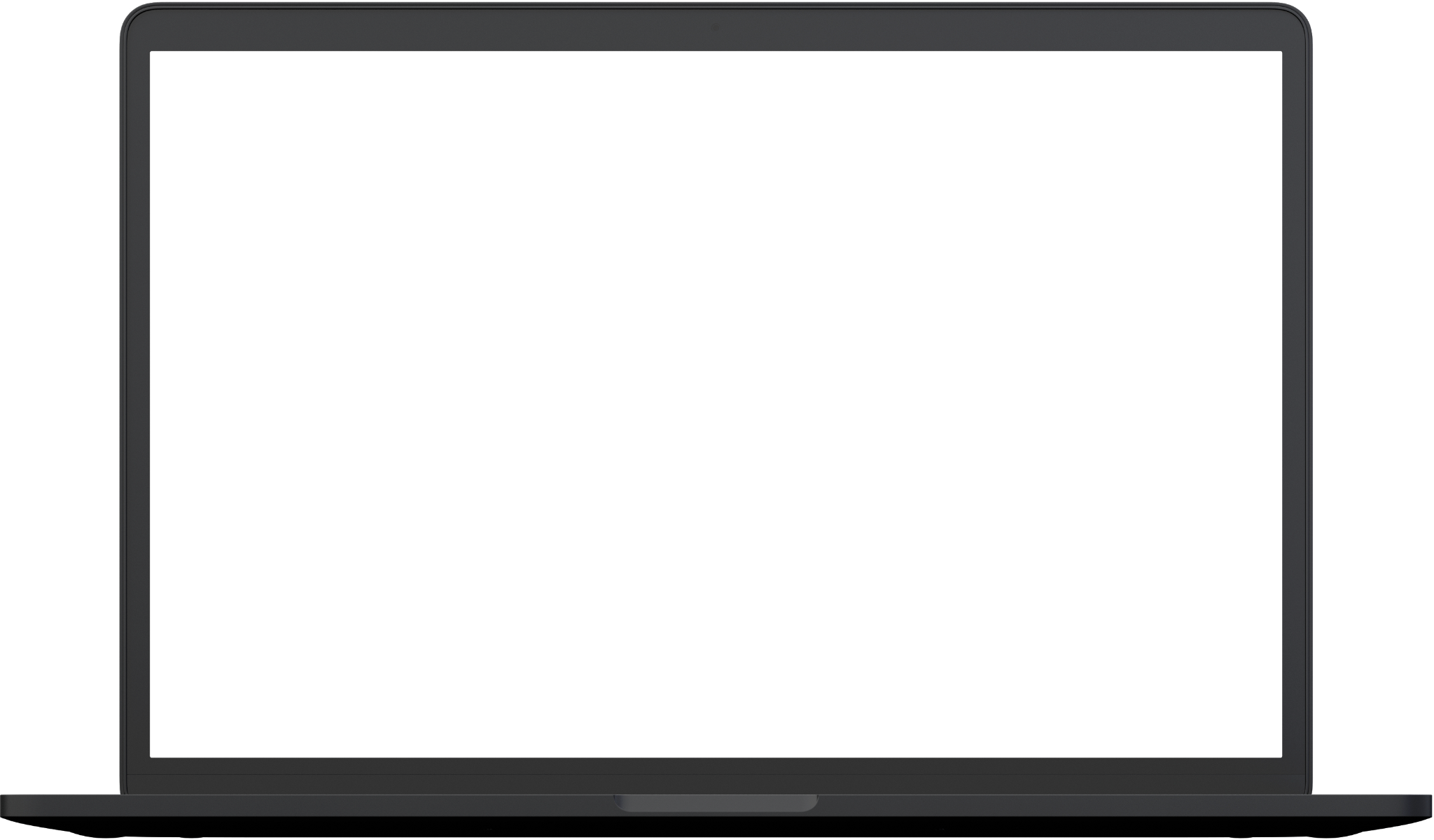 Once you are a customer with Windfall, you will be assigned a dedicated Customer Success Manager. They will be responsible for: onboarding, providing guidance on data, support requests, and collecting your feedback.
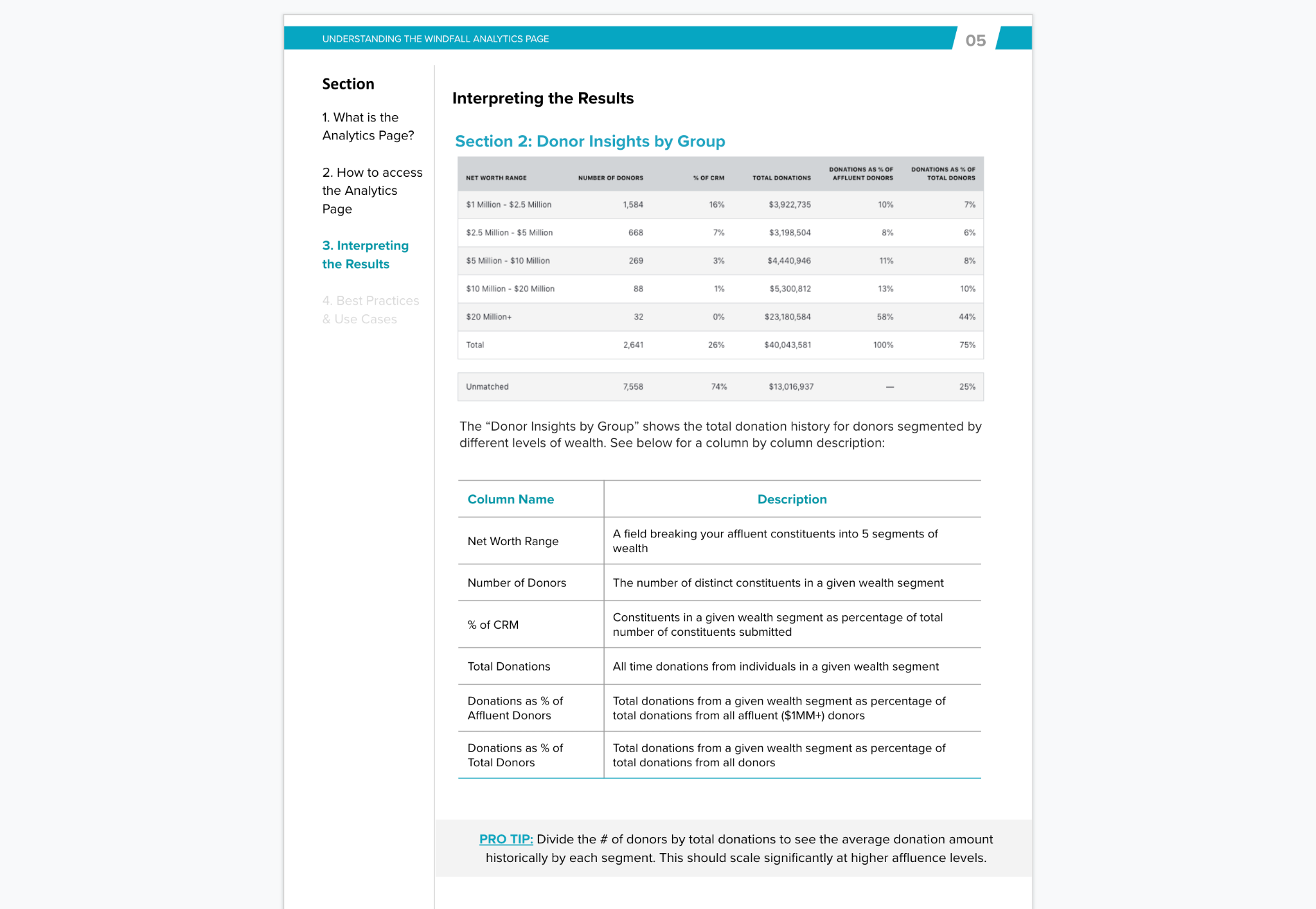 WHAT YOU RECEIVE FROM CUSTOMER SUCCESS:
No automated bots: Speak with a human based in the United States.
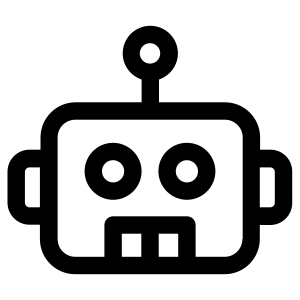 24-hour response time: Get a response to your question via email or phone.
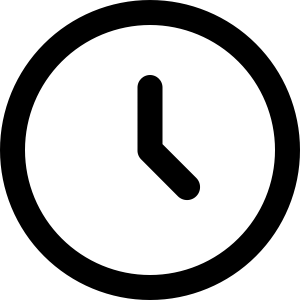 Best practice guides: Get access to Windfall’s best practice guides sourced from 800+ customers.
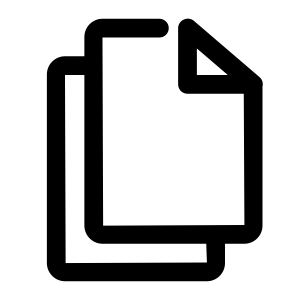 White glove service: We’ll make sure we don’t create more work for you.
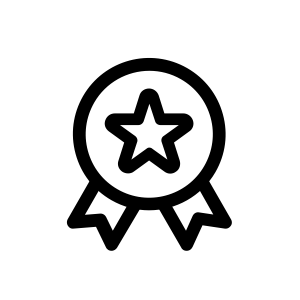 ‹#›
Windfall’s Nonprofit Solutions
WINDFALL WEALTH SCREENING
WINDFALL PROPENSITY TO GIVE
WINDFALL FOR NONPROFIT MARKETERS
Integrating into CRMs or working with CSVs, Windfall matches and appends data to constituent records
Custom propensity models, purpose built for your organization’s specific fundraising goals
Activate your data, and serve campaigns across social, digital and direct marketing channels with the Windfall Application & Programmatic DM
Enhanced with
Career Intelligence
All products are offered on a subscription basis, with flat fees and no variable costs
Supercharge Fundraising with Career Intelligence
Challenges with Legacy Career or Employment Data
Inaccurate matching
Only match against alma mater
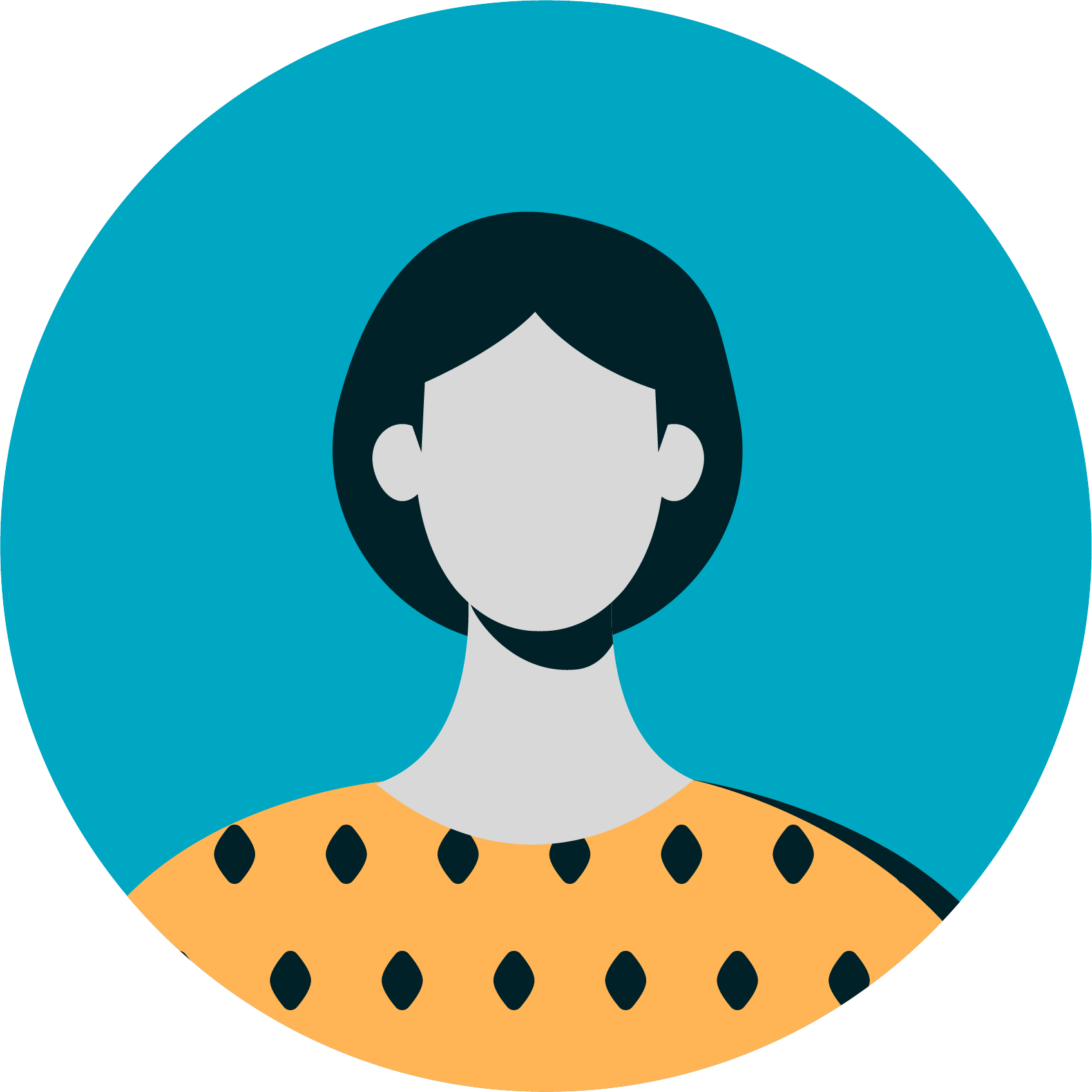 Last Engagement Date
Net Worth
Name
Alma Mater
Gift Amount
Name
Alma Mater
$12.1MM
Jane Smith
Duke
$500
10/5/2020
Jane Smith
Duke
Philanthropic
Yes
WEALTH INSIGHTS
CAREER INSIGHTS
Recent Move
Yes
Multi-property Owner
Boat Owner
Yes
No
Charge by the record
Job Title
CFO
Industry
Industry
32531: Pharma & Medicine
32531: Pharma & Medicine
Job Level
Company
Company Size Range
C-Suite
Pharma Comp
1,001 - 5,000
Non-standardized industry
How Career Intelligence Data Can Help Your Nonprofit
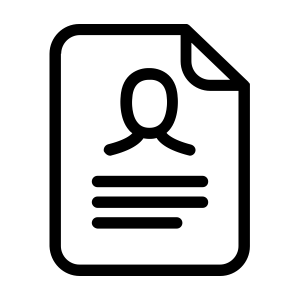 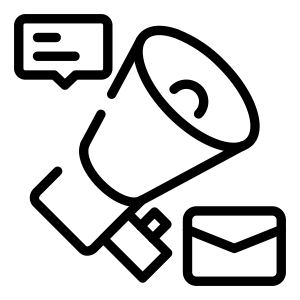 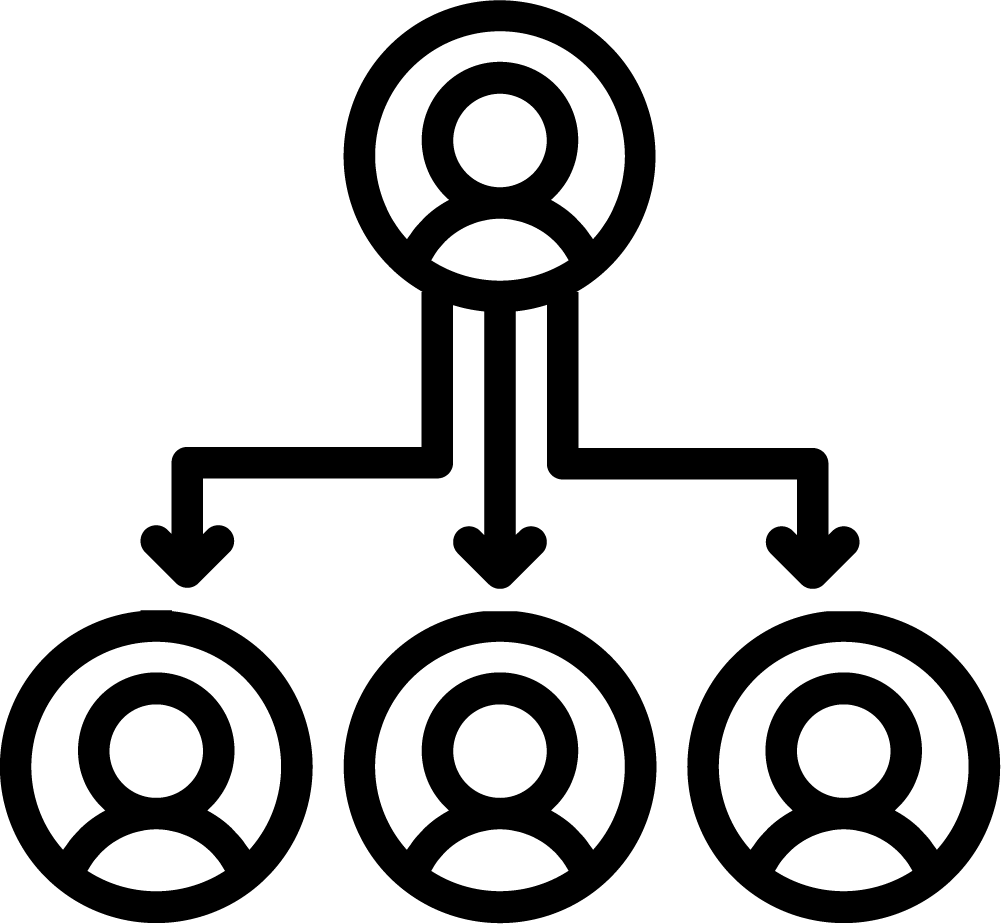 PROVIDES A HOLISTIC VIEW OF CONSTITUENTS
TOOL FOR SEGMENTATION AND MESSAGING
INDICATOR OF AFFLUENCE AND INFLUENCE
Enhance how you cluster and message your constituents
Get more complete view of your constituents beyond affluence
Discover the donors who are leaders in their professional communities
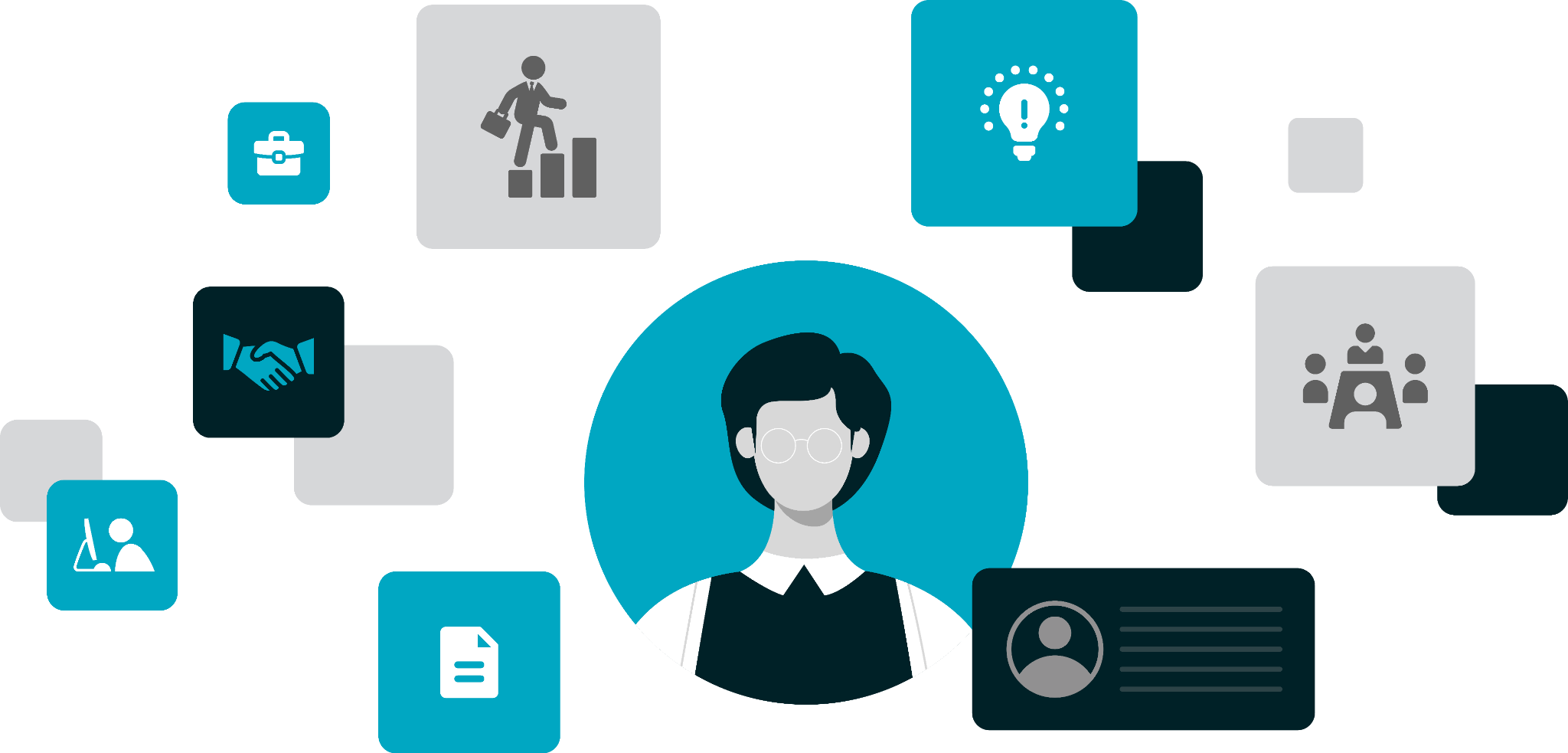 Introducing:
Wealth Screening Premier
Windfall matches to your constituents and provides career data so you can improve prospect research and highlight trigger events for engagement.
This broader dataset is updated on a quarterly basis and is available to be enriched to customer’s data:
CAREER INTELLIGENCE FIELDS INCLUDED:
Recently Changed Jobs Since Last Update
Company Name
Employment Data Match Confidence
LinkedIn URL
Job Title 
Job Level
Job Function
Job Start Date
Employment Last Updated Date
Company Domain
Company Phone Number
Company Address
Company City
Company State
Company Zip
Company NAICS Code
Company Size Range
Company Revenue Range
‹#›
‹#›
Source: Valassis, 2021
Windfall Business Model for Career Intelligence Data
LEVERAGE THE SAME DELIVERY PROCESS FOR WEALTH SCREENING FOR CAREER INTELLIGENCE DATA
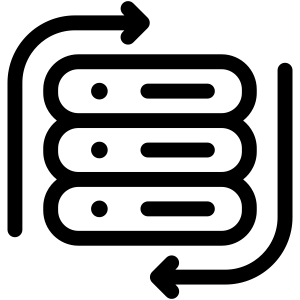 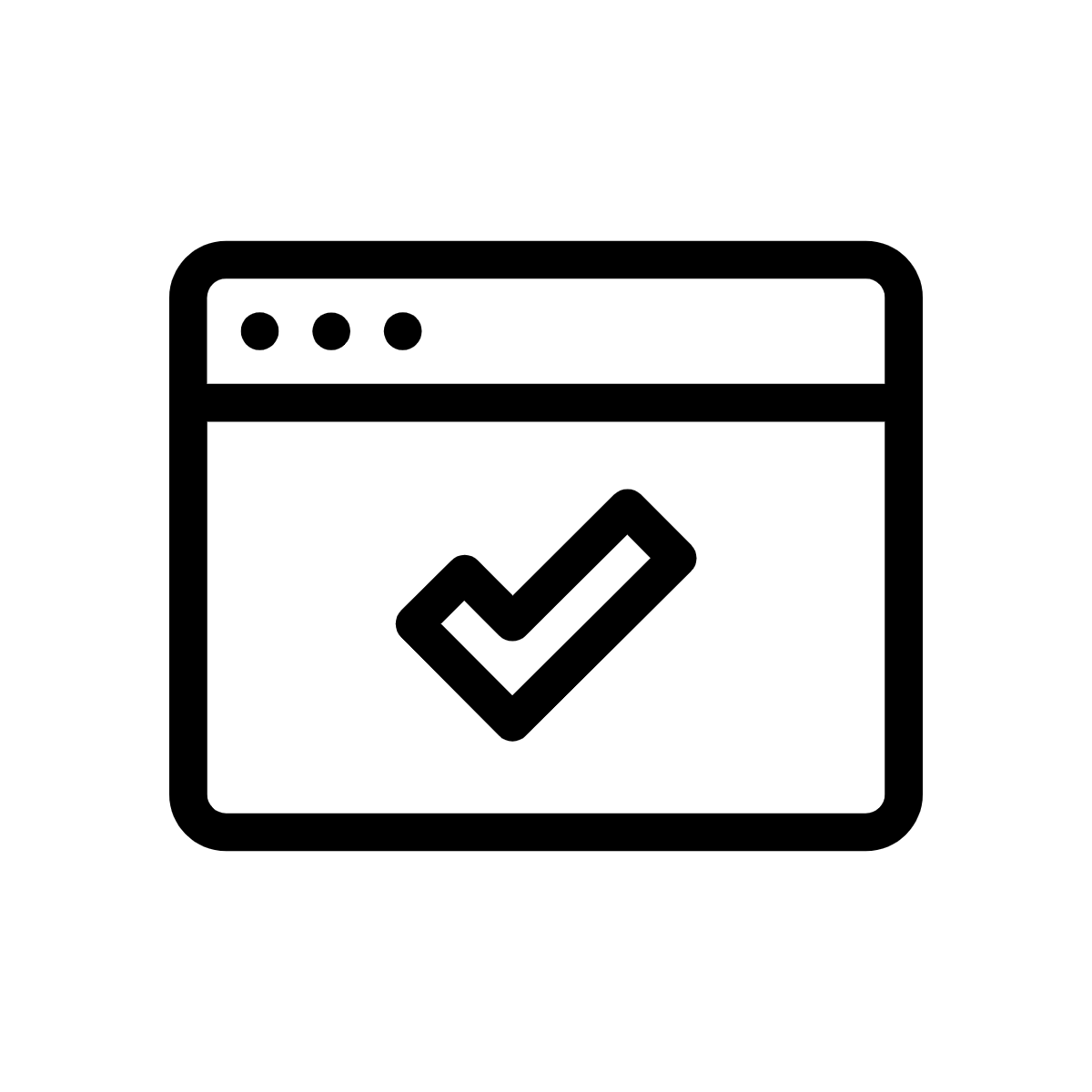 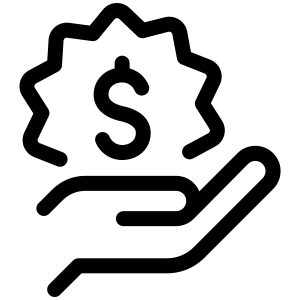 UNLIMITED RECORD SYNCING
UPDATES & CHANGES
PRICING
The pricing follows our “all-you-can-eat” model so as your database grows, it doesn’t change the cost
We will sync ALL of your records as frequently as you’d like
We will supply updates for all the records we have, every time, and showcase any changes in jobs/title
Pricing is specific to your organization and other factors, including number of records / size of organization
Use Cases: Identifying
High-Value Constituents
Identify High-Value Prospects for Major Giving Programs
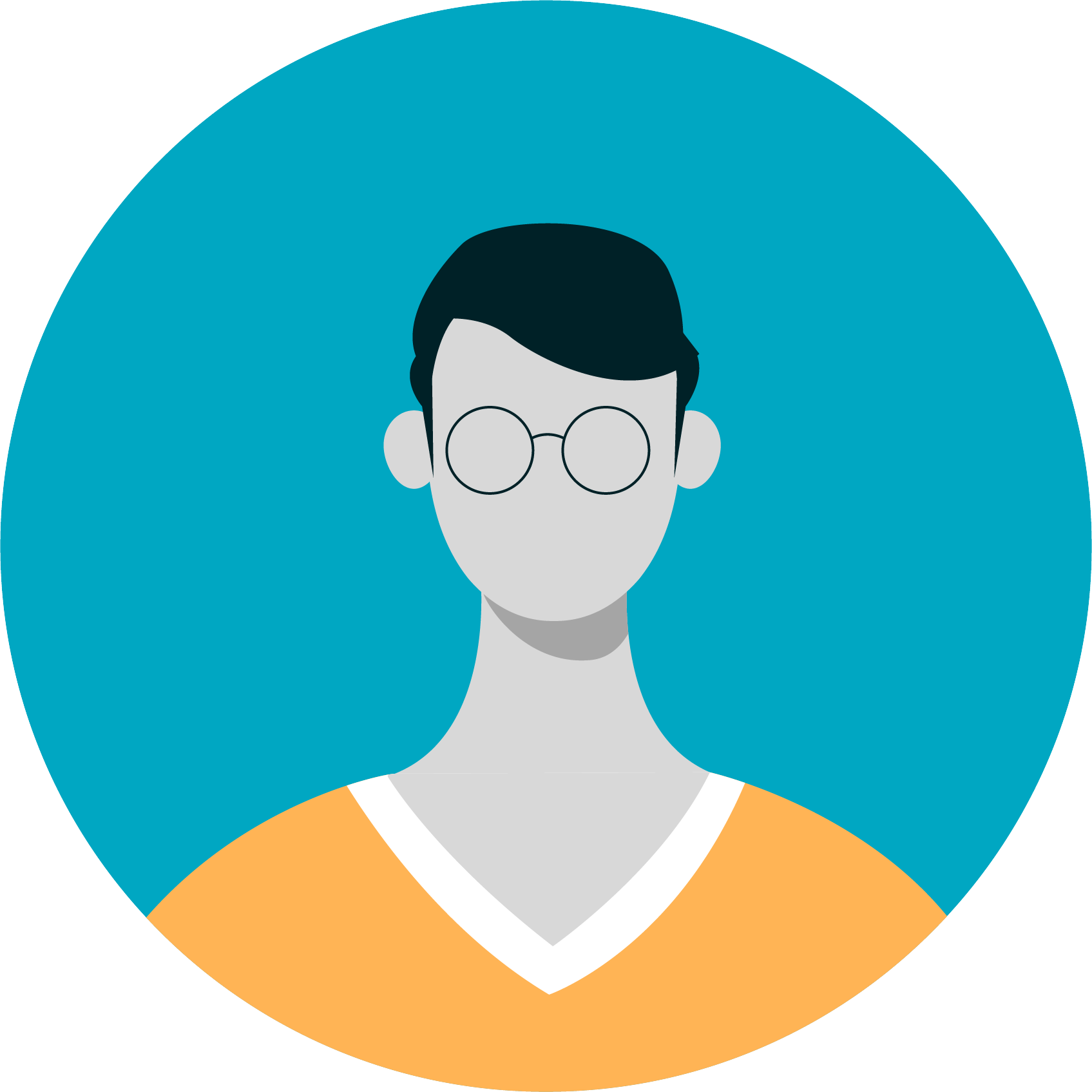 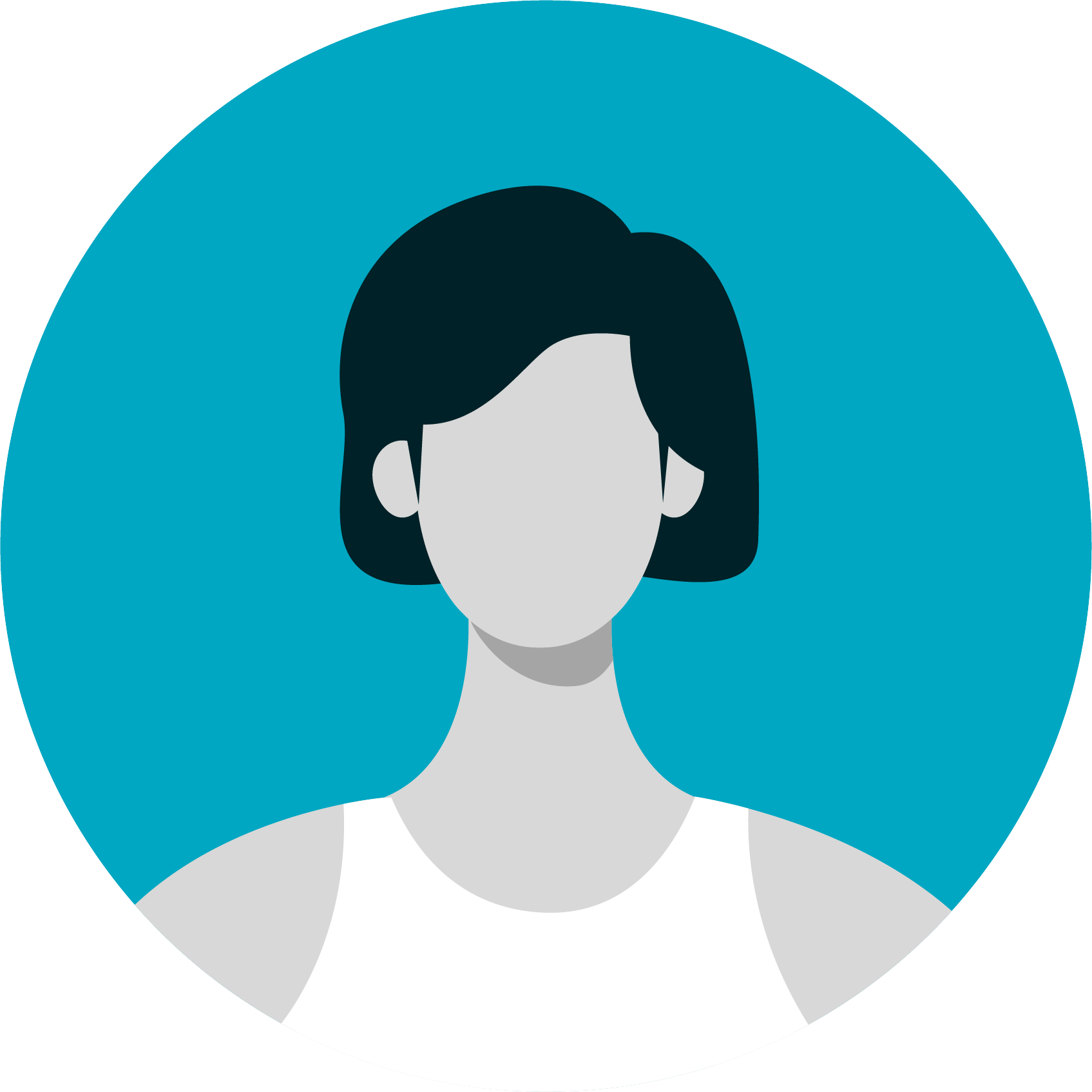 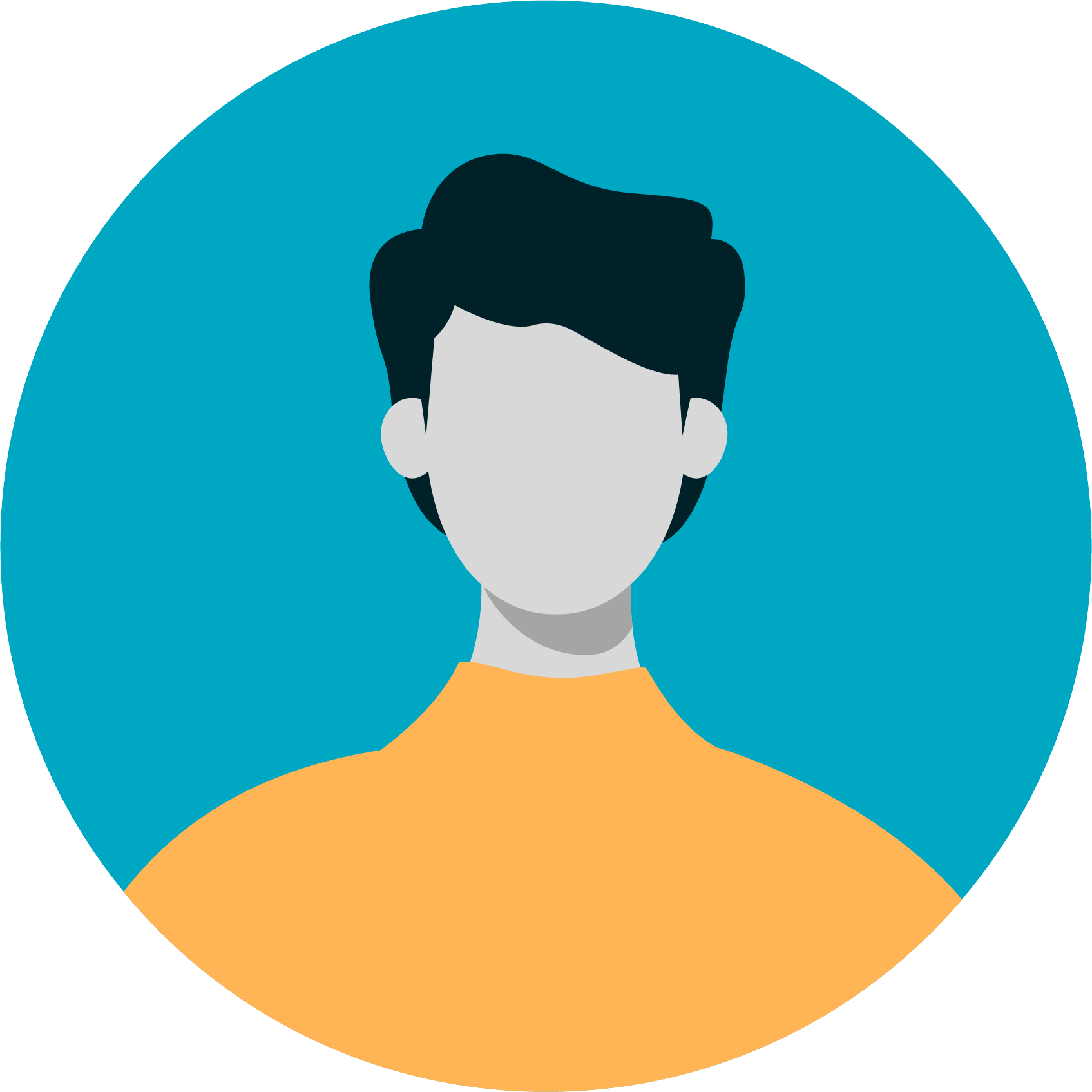 Predictor of potential of major giving when wealth data doesn’t cover an individual
Use to update ratings and move constituents in and out of gift officer portfolios
Job level that signals affluence: C-Suite
Net Worth
$12.1MM
N/A
$7.3MM
Philanthropic
Yes
N/A
Yes
Multi-property Owner
No
N/A
Yes
Recent Move
Yes
N/A
Yes
Job Title
CMO
CEO
CFO
Job Level
C-Suite
C-Suite
C-Suite
Employer
Realty Inc
Pharma Comp
Bankcorp
Identify Prospects for Mid-level Fundraising Programs and Future Giving Initiatives
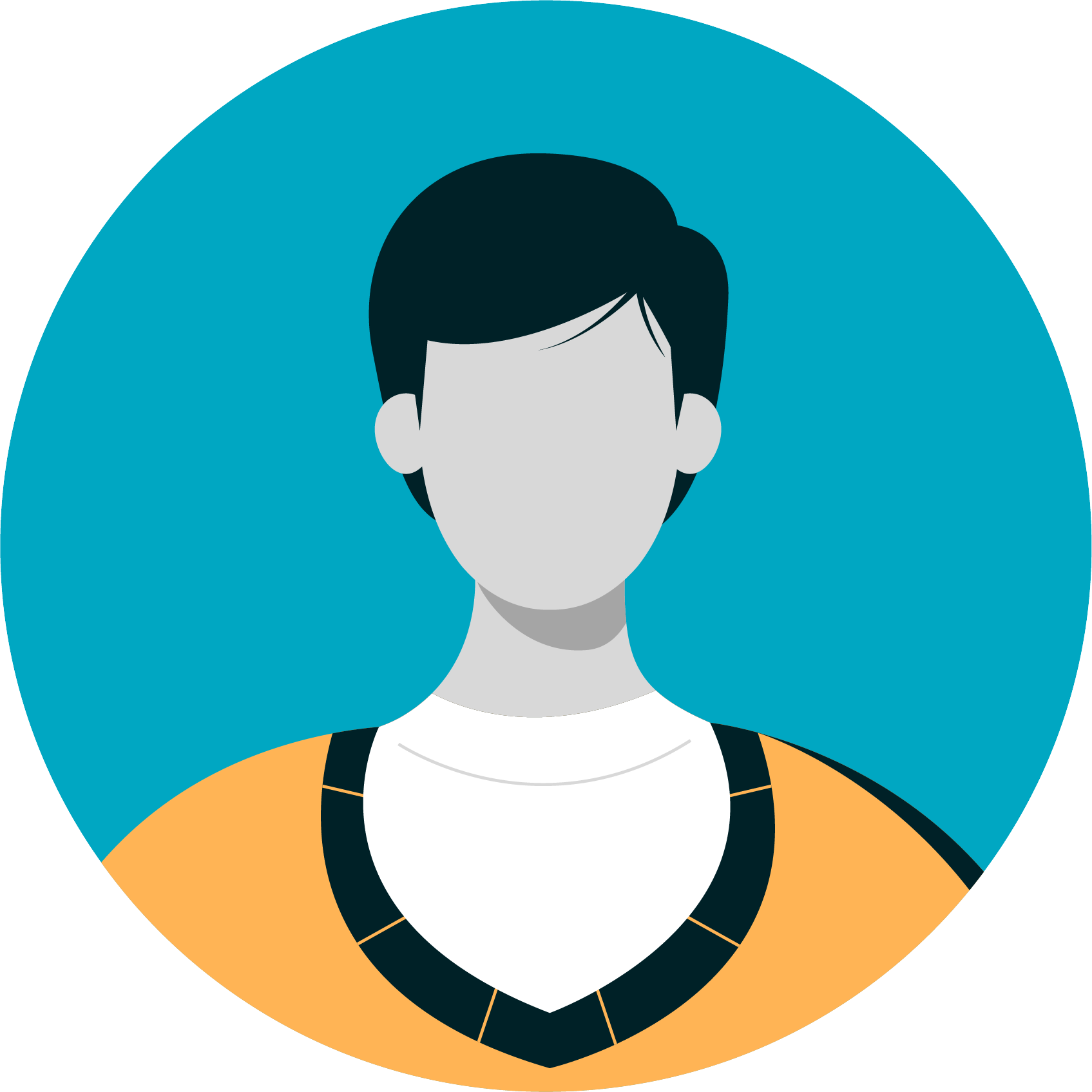 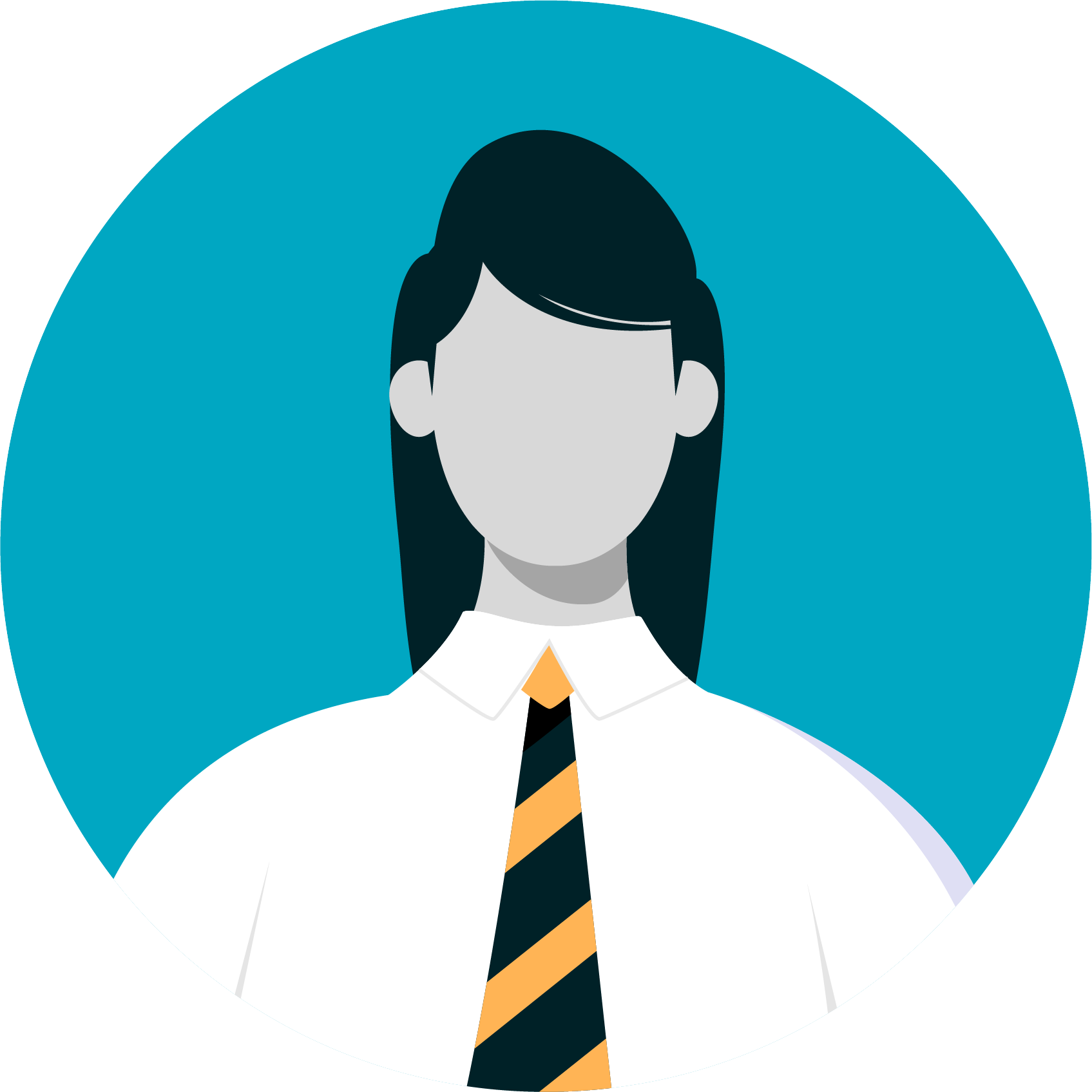 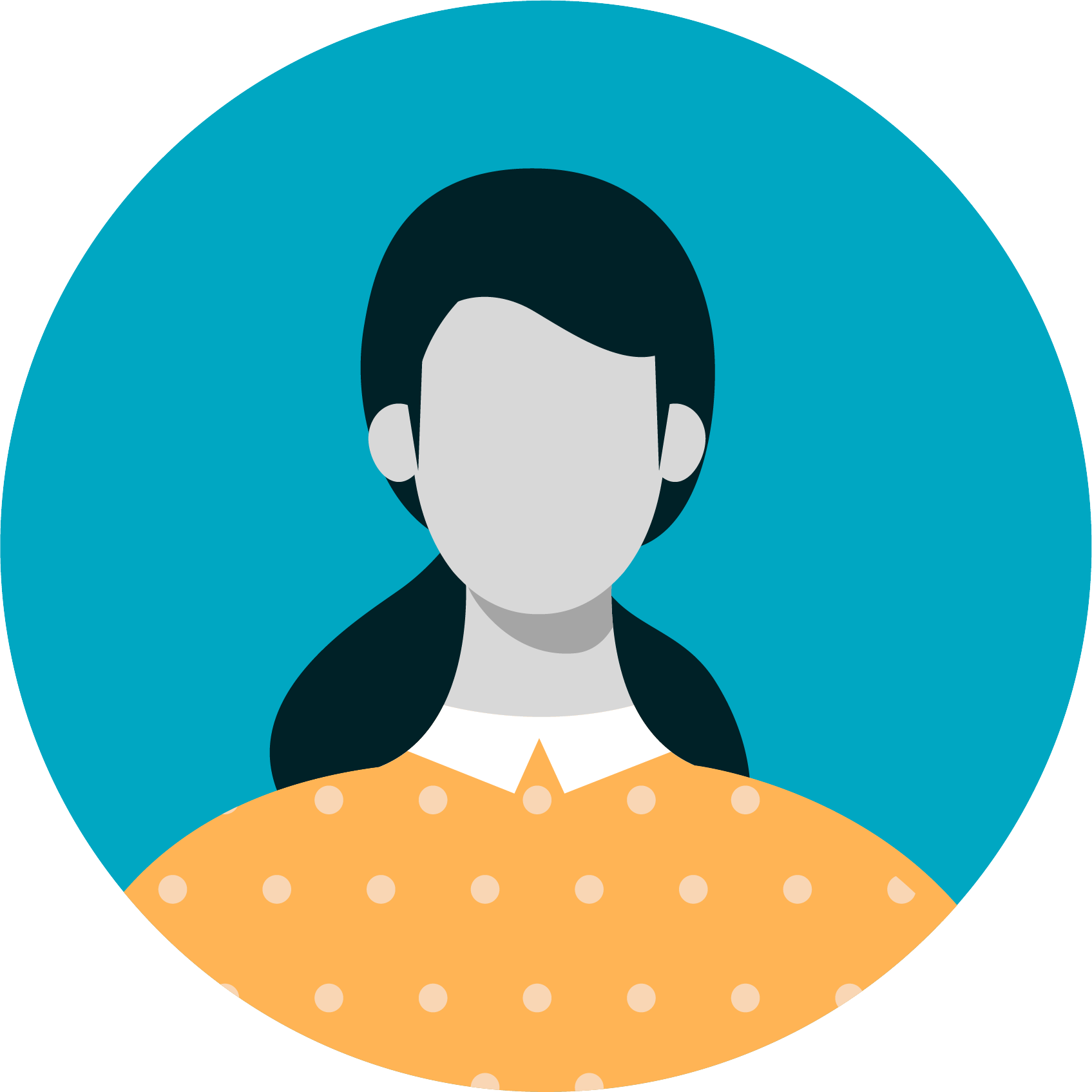 May not be highly affluent but still qualify for other programs
Mid-level fundraising programs
Leadership gifts
Annual fund
Job levels that signal mid-level: 
Vice President
Director or Senior Director
Net Worth
$1.1MM
$1.0M
N/A
Philanthropic
No
Yes
N/A
Multi-property Owner
Yes
Yes
N/A
Recent Move
No
Yes
N/A
Indicator of future affluence; cultivate “rising stars” as they move up the ladder
Job Title
Director of Strategy
Sr. Director of Product
VP of Marketing
Job Level
Director
Director, Senior
Vice President
Employer
HomeGoods  Corp
CPG Inc
StartupTech
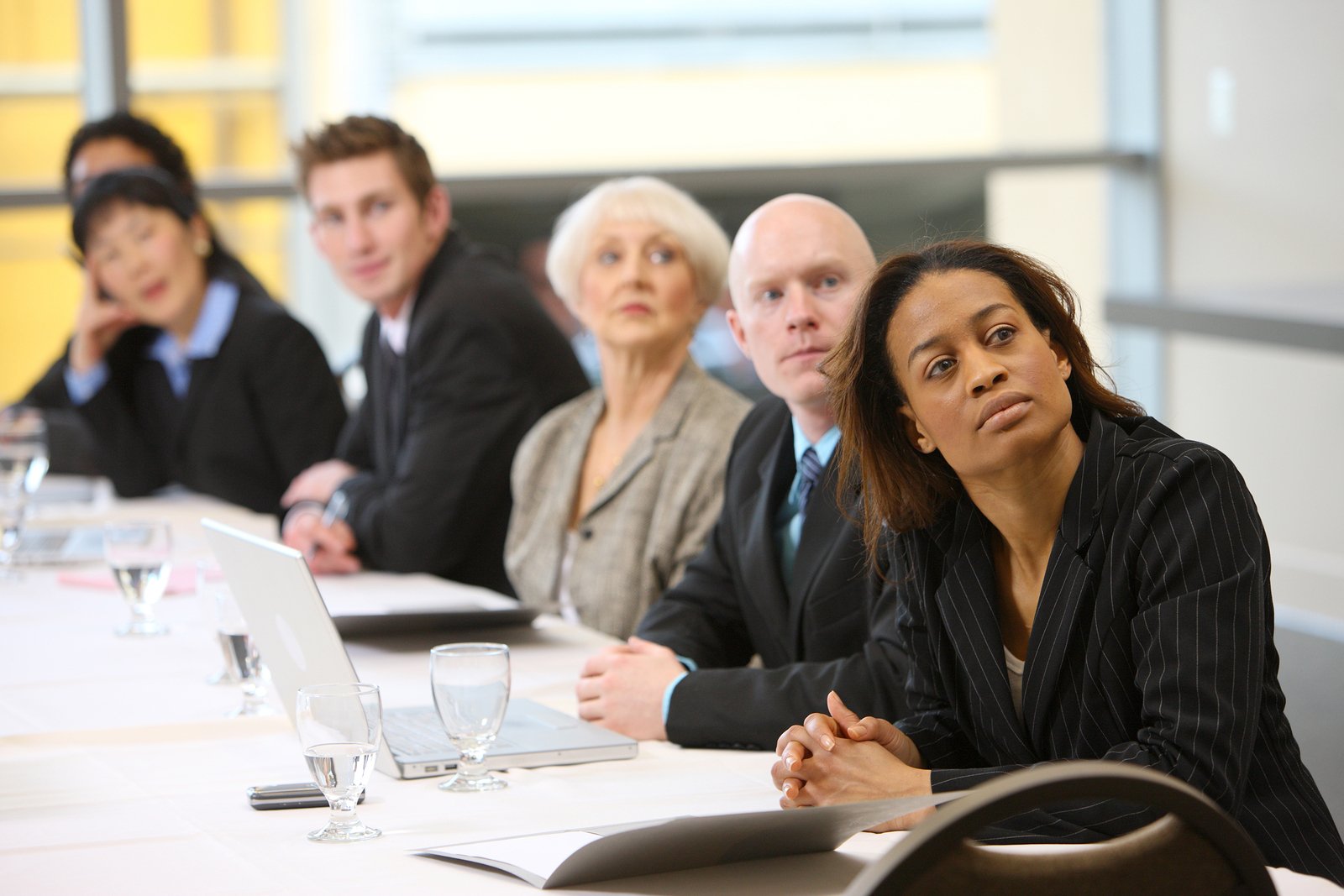 Identify Potential Board Members 
and Champions
Career data shows who’s influential as well as affluent
Job levels that signal influence: 
Director
Vice President
C-Suite
These titles may indicate that they’re good prospects for a board position
Retirement is a good trigger as well
Example: These titles can signal potential for being an alumni champion within their company for universities and colleges.
Use Cases: Segmentation for Outreach and Events
Segment Constituent Base for Different Campaigns and Outreach Initiatives
SEGMENT CONSTITUENTS
ENGAGE VIA UNIQUE OUTREACH PROGRAMS
Enrich stewardship, cultivation, and donor relations with custom programs based on career-related data
Refine messaging and to better match constituents’ career focus and interests
Improve segmentation, messaging, and performance via iteration
Constituent Database
COHORT 1: Employer has a Matching Gift Program
COHORT 1: Target in Matching Gift Campaign
COHORT 2: Work in Lucrative Industries (Tech, Finance, Pharma)
COHORT 2: Increase Annual Gift Ask
COHORT 3: Recently Changed Jobs
COHORT 3: Send A Congratulatory Note
COHORT 4: 
Fit “Rising Star” Criteria
COHORT 4: Customize Annual Gift Ask and Messaging
Match Constituents to Volunteer Opportunities
Constituents can donate more than money - use career attributes to see which constituents are a good fit for volunteer programs.
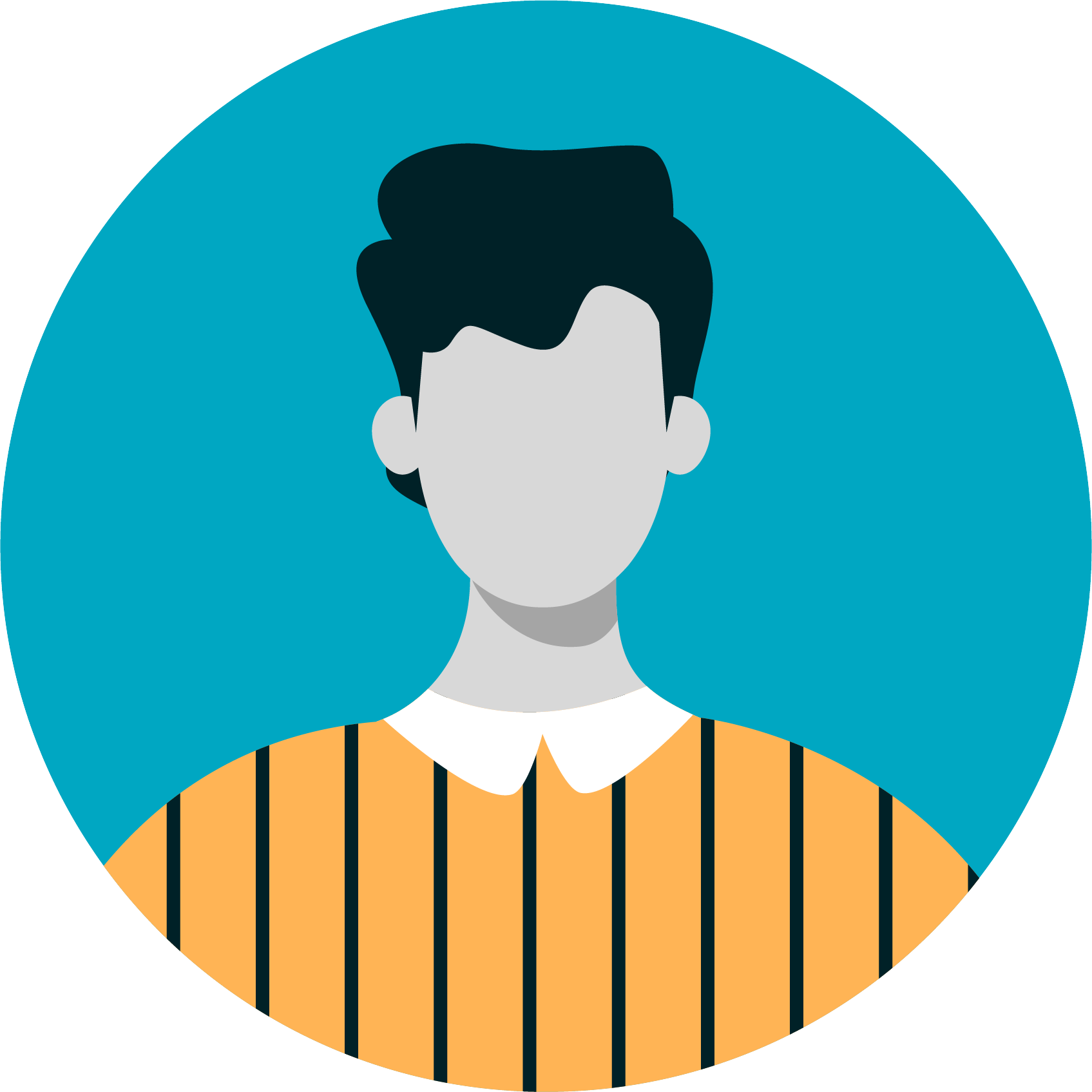 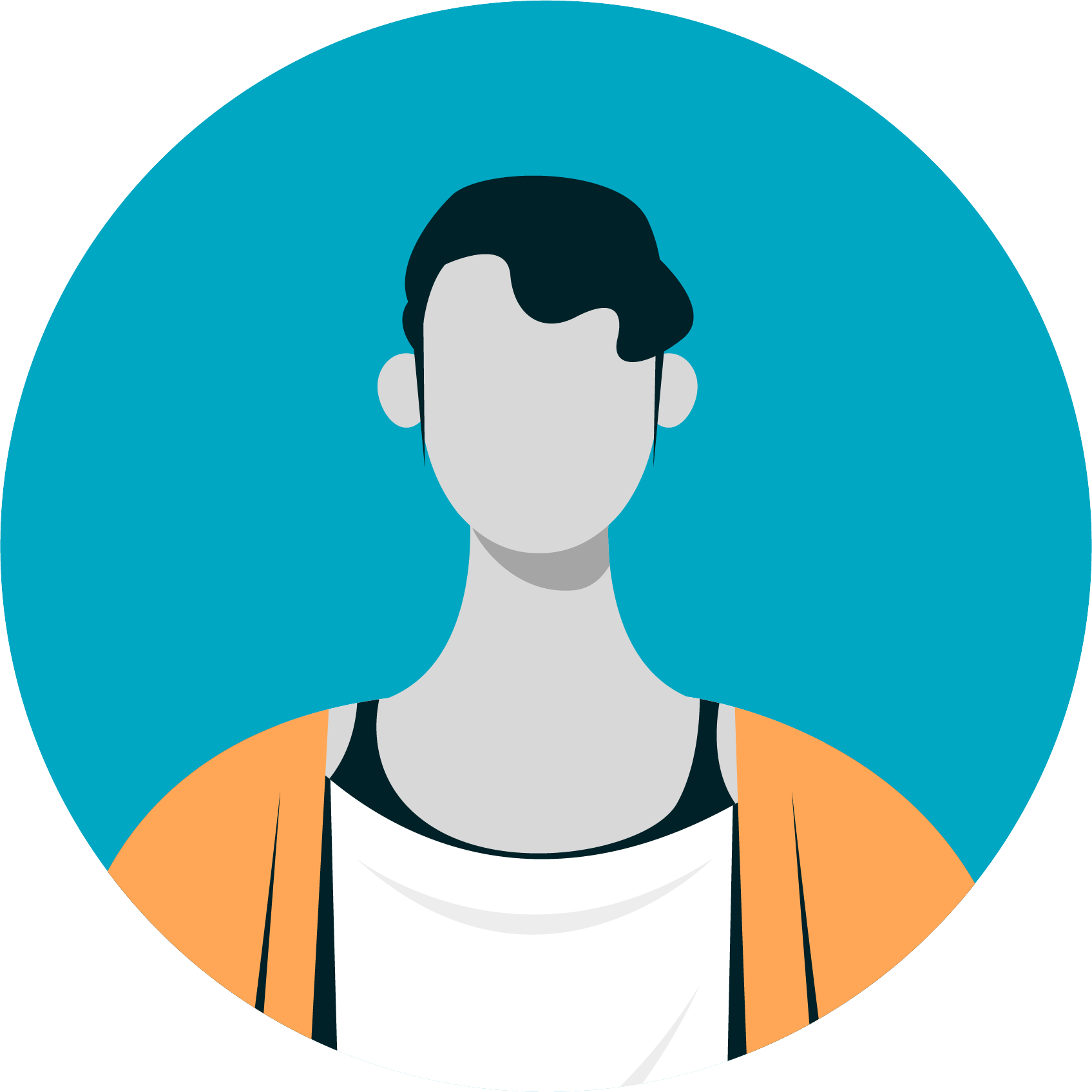 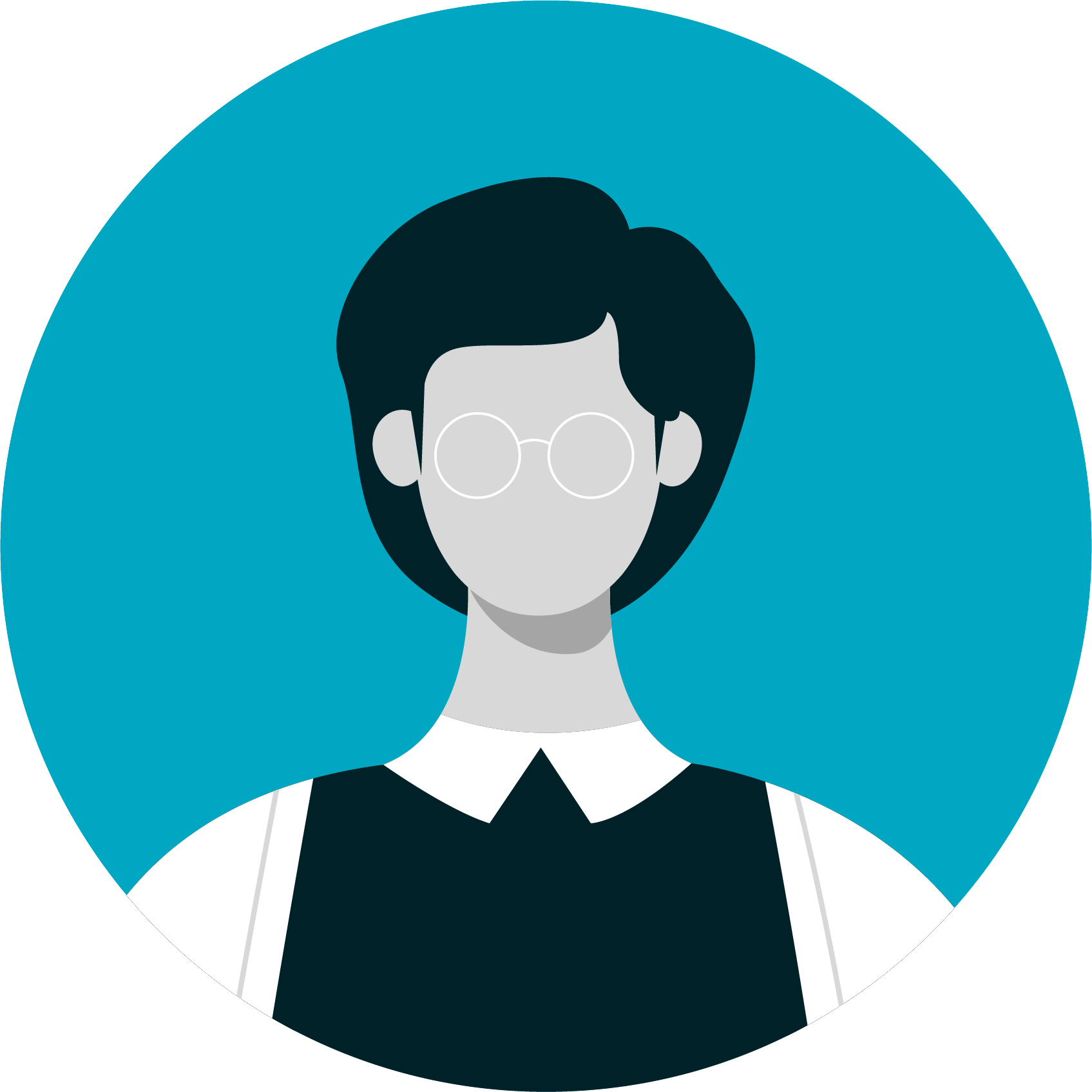 Staff Accountant at a Local Business
Sr. Product Director at a Tech Startup
Freelance Social Media Manager
Bookkeeping Volunteer
Alumni Mentor - Engineering and Product
Digital Marketing and Social Media Volunteer
Segment Event Invitations Based on Career Attributes
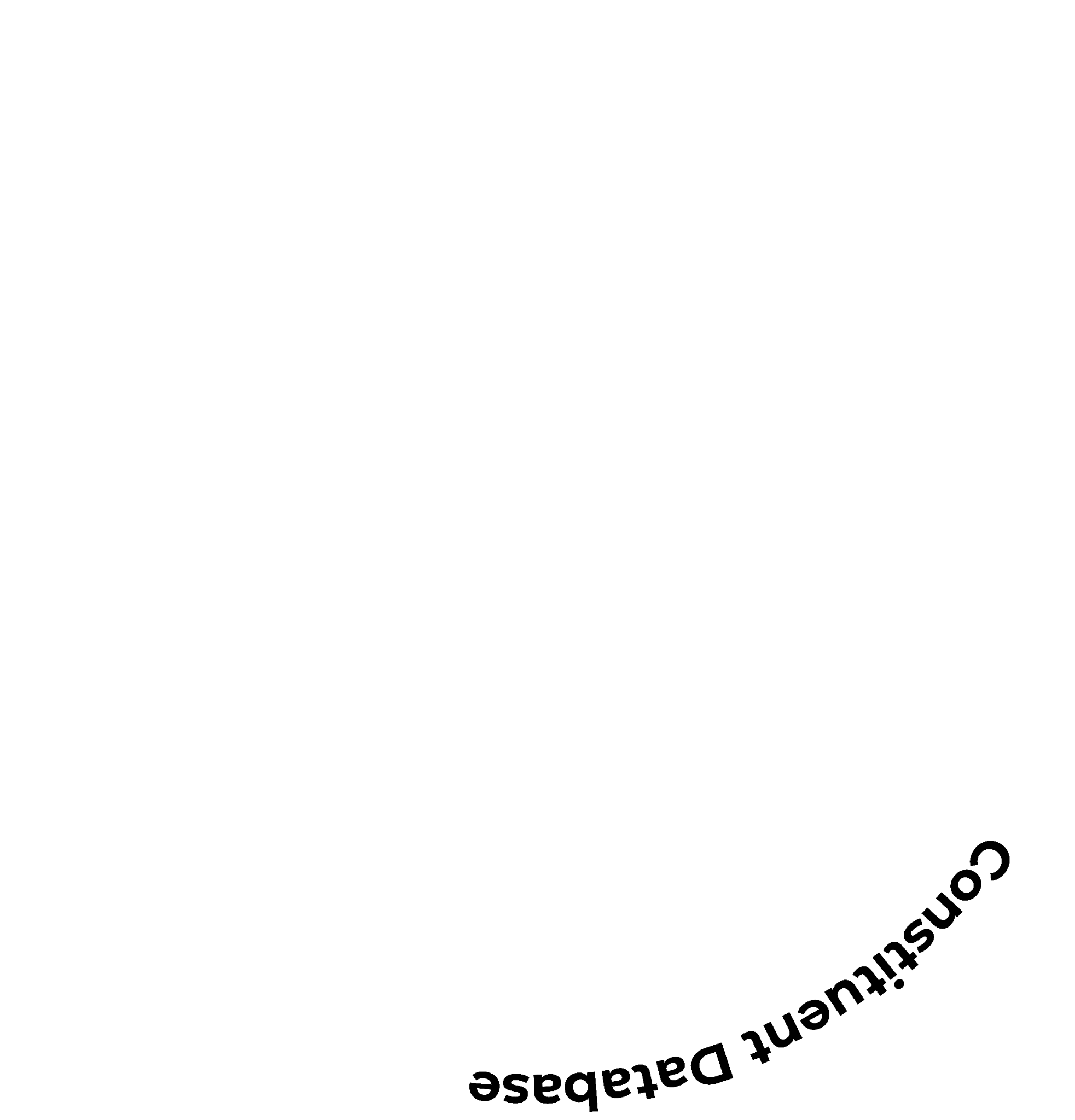 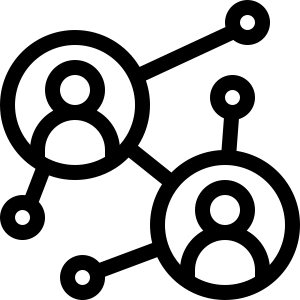 Engineering
Networking Night
Use career data to invite the right constituents to the right events 
Improve response rate and participation
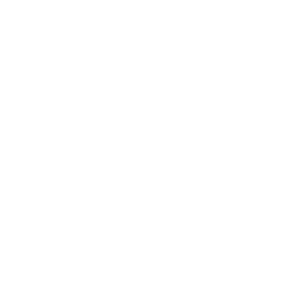 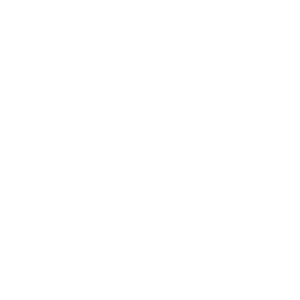 Software Engineers
Nurse Practitioners
Speaker at a Healthcare Summit
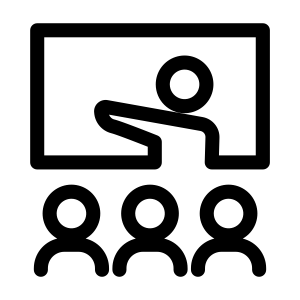 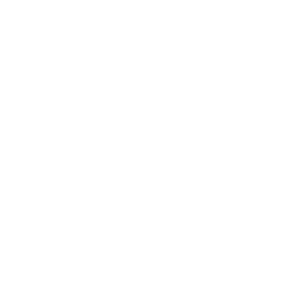 Work at Company X
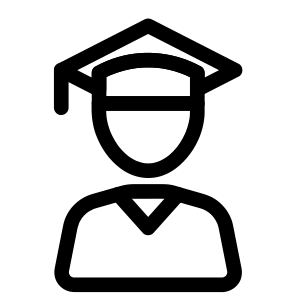 Events 
Hosted at Company X
Use Cases: Determining How & When to Engage
Use Career Changes to Send Custom Messages
Development Director sends a handwritten congratulatory note and follows up with an ask a few weeks later
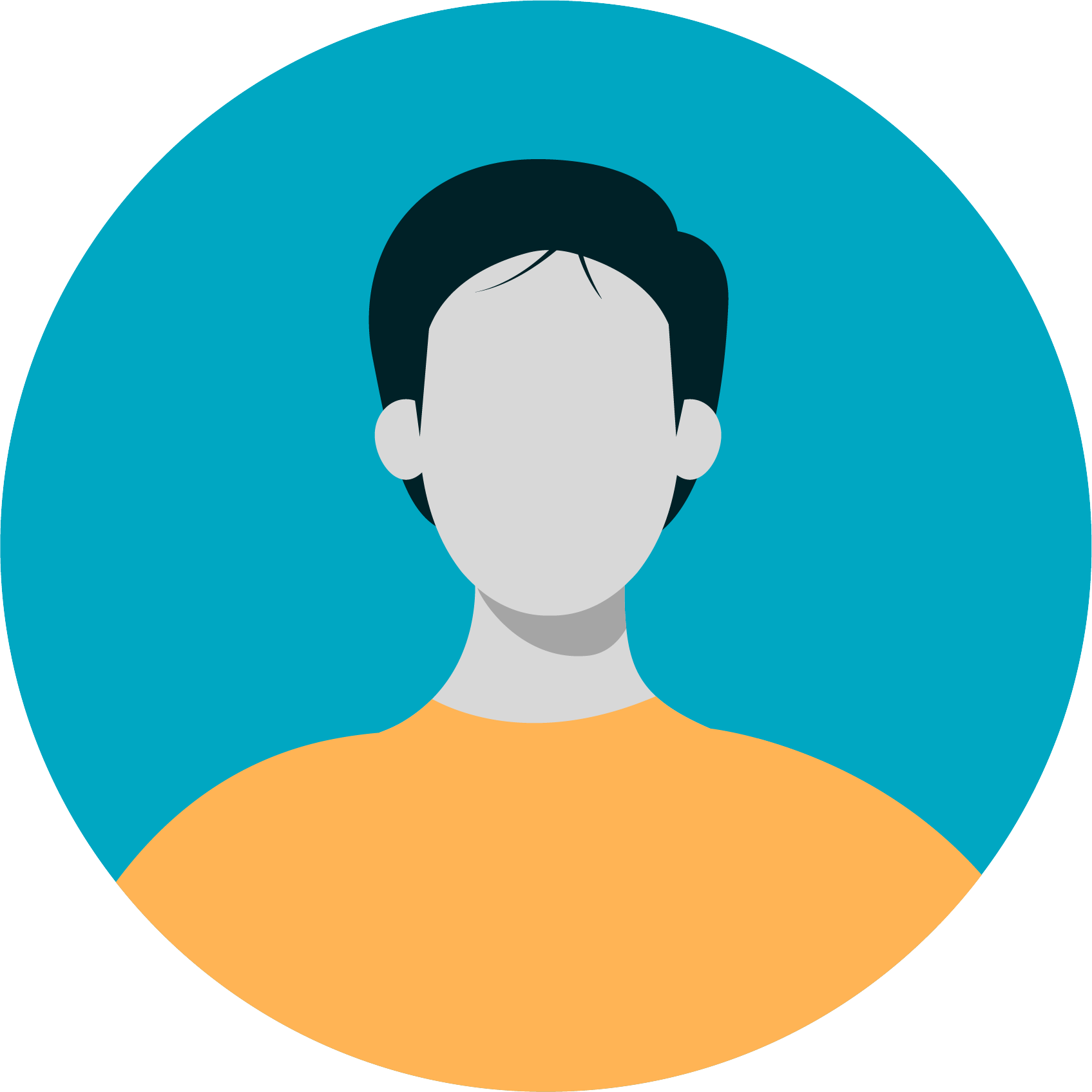 Constituent who hasn’t given in 5 years
...Gets a new job as a VP
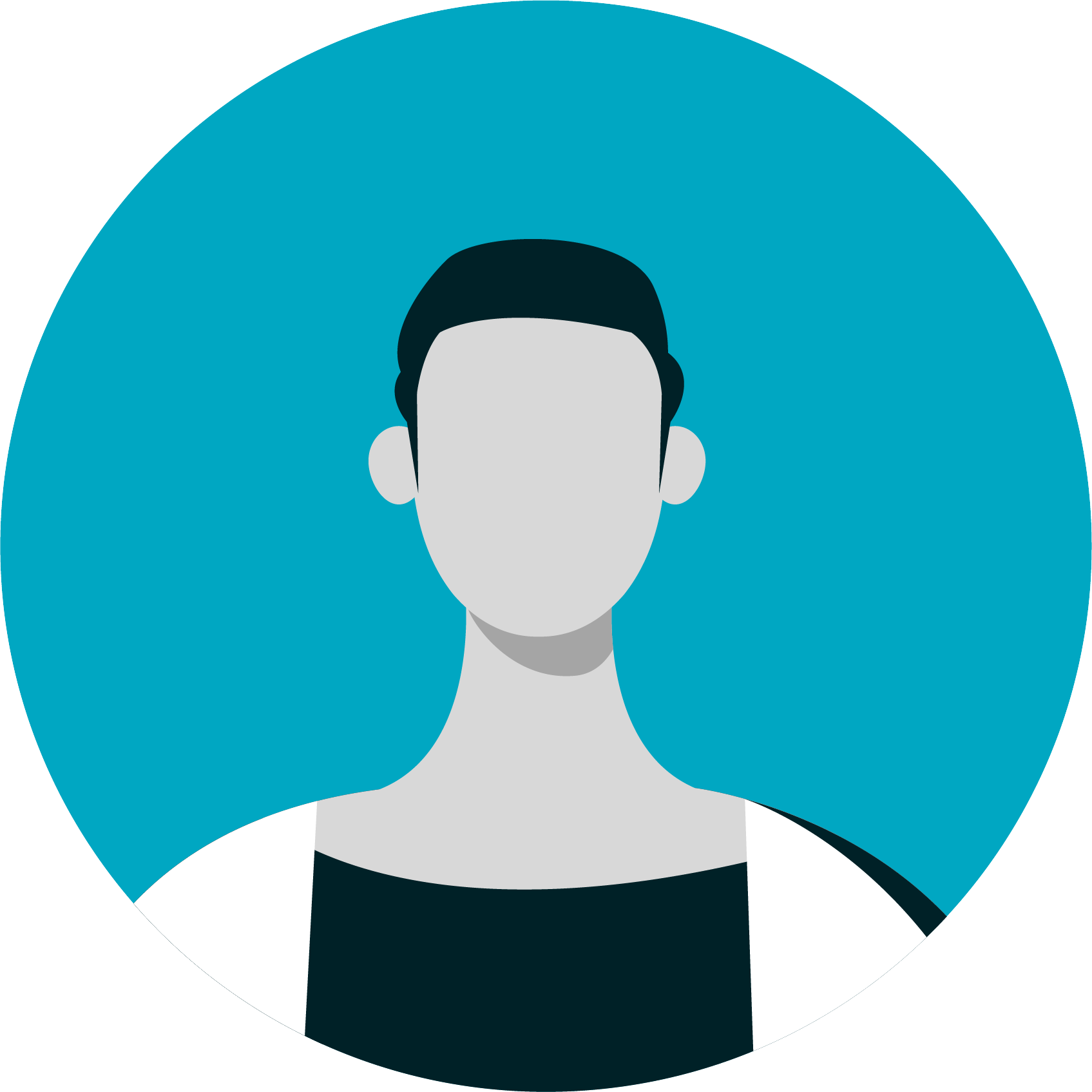 Chief Development Officer gives them a call congratulating them on their retirement and asks them to serve on the nonprofit’s board
Affluent  constituent
...Retires
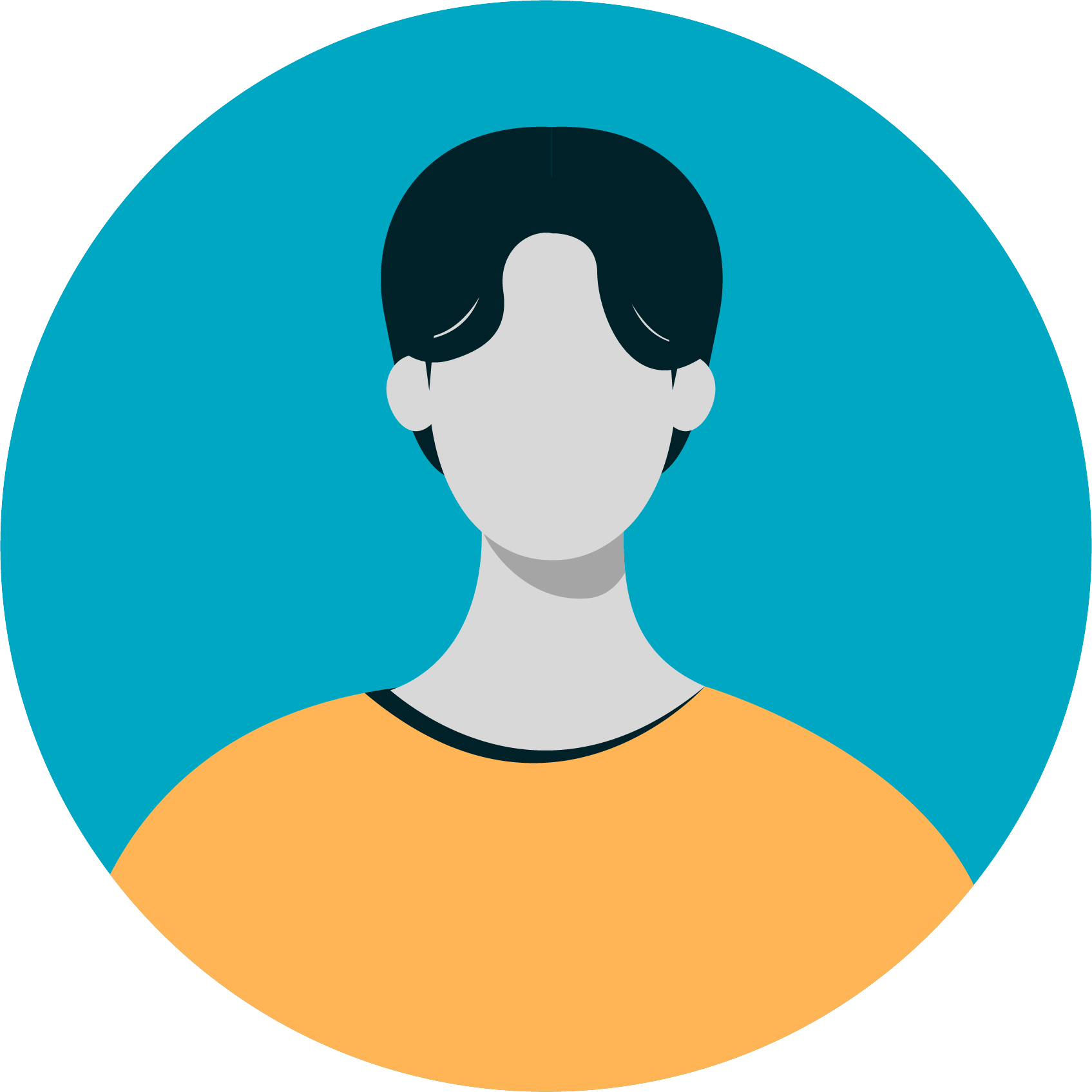 The Vice President of Advancement sends them a gift of swag and asks them to do a feature story for your newsletter or magazine
...becomes CEO 
at a Fortune 500 company
High-value donor
Customize Outreach Messaging Based on Career Attributes
EMPLOYER HAS A MATCHING GIFT PROGRAM
COMPANY RECENTLY WENT PUBLIC
JOB FUNCTION 
= FINANCIAL
From: Mary Smith
To: Maureen Taylor 
Subject: Matching Donations Today
From: Mary Smith
To: Dennis Jackson 
Subject: Congratulations on IPO
From: Mary Smith
To: Frank Keaton 
Subject: Invite - Be our teacher
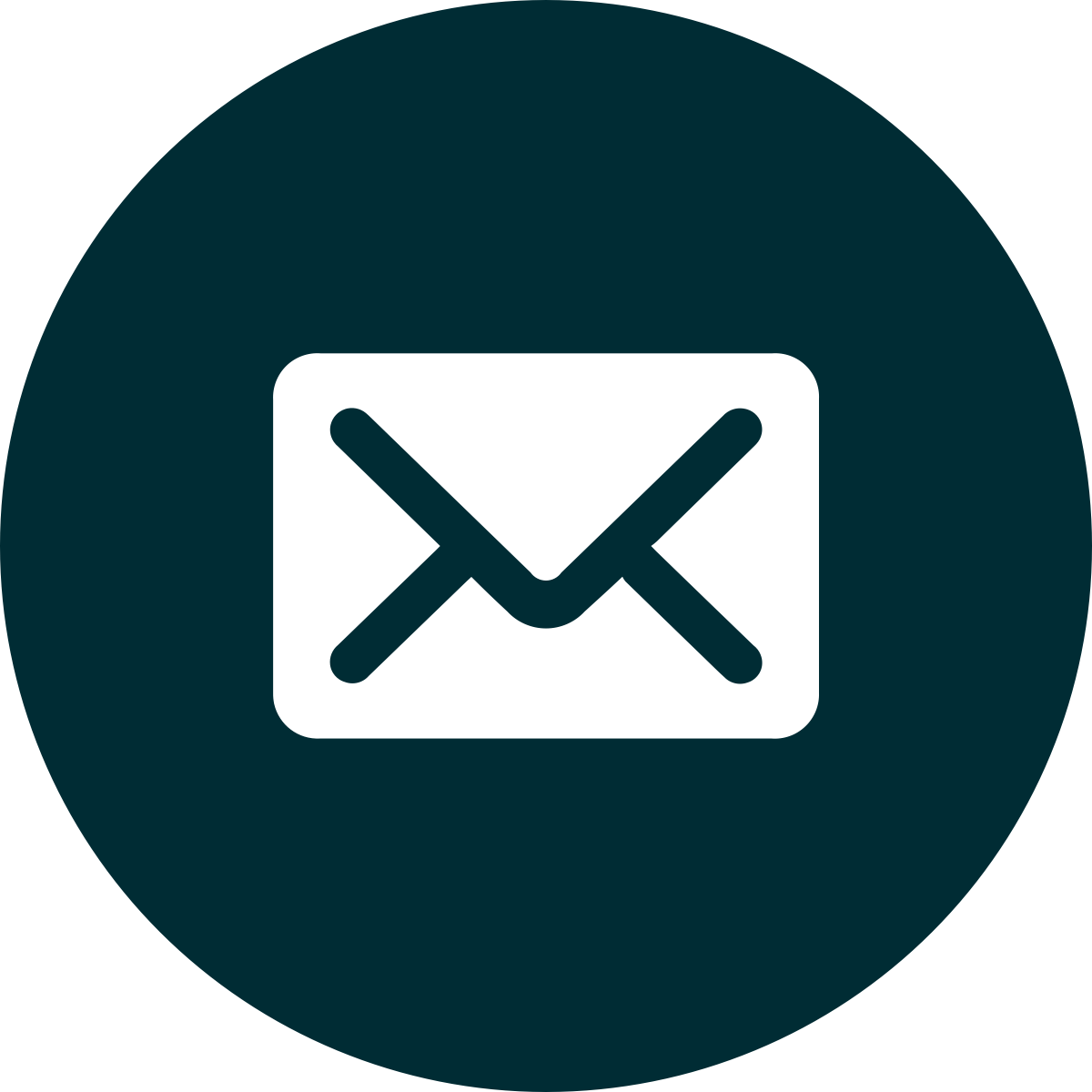 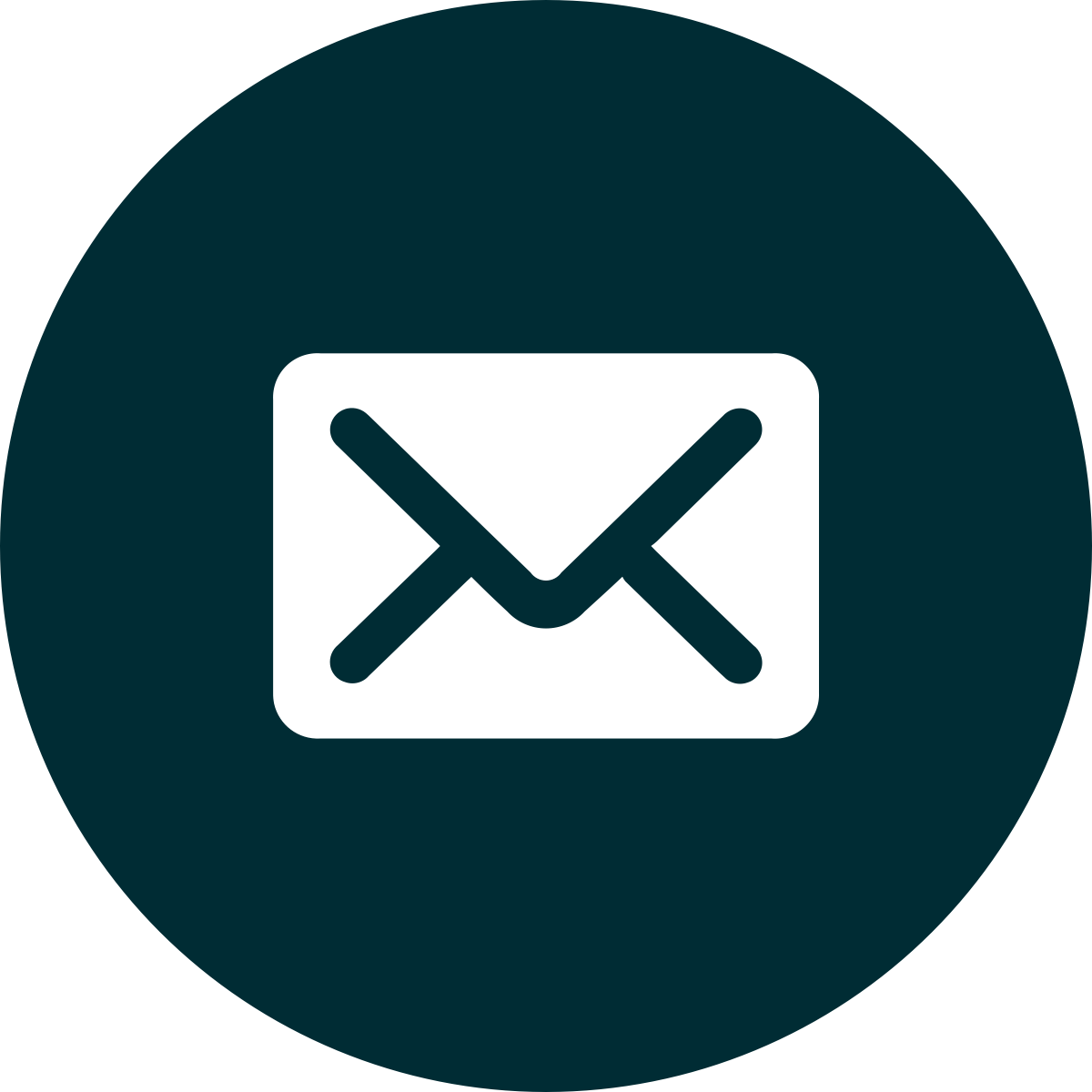 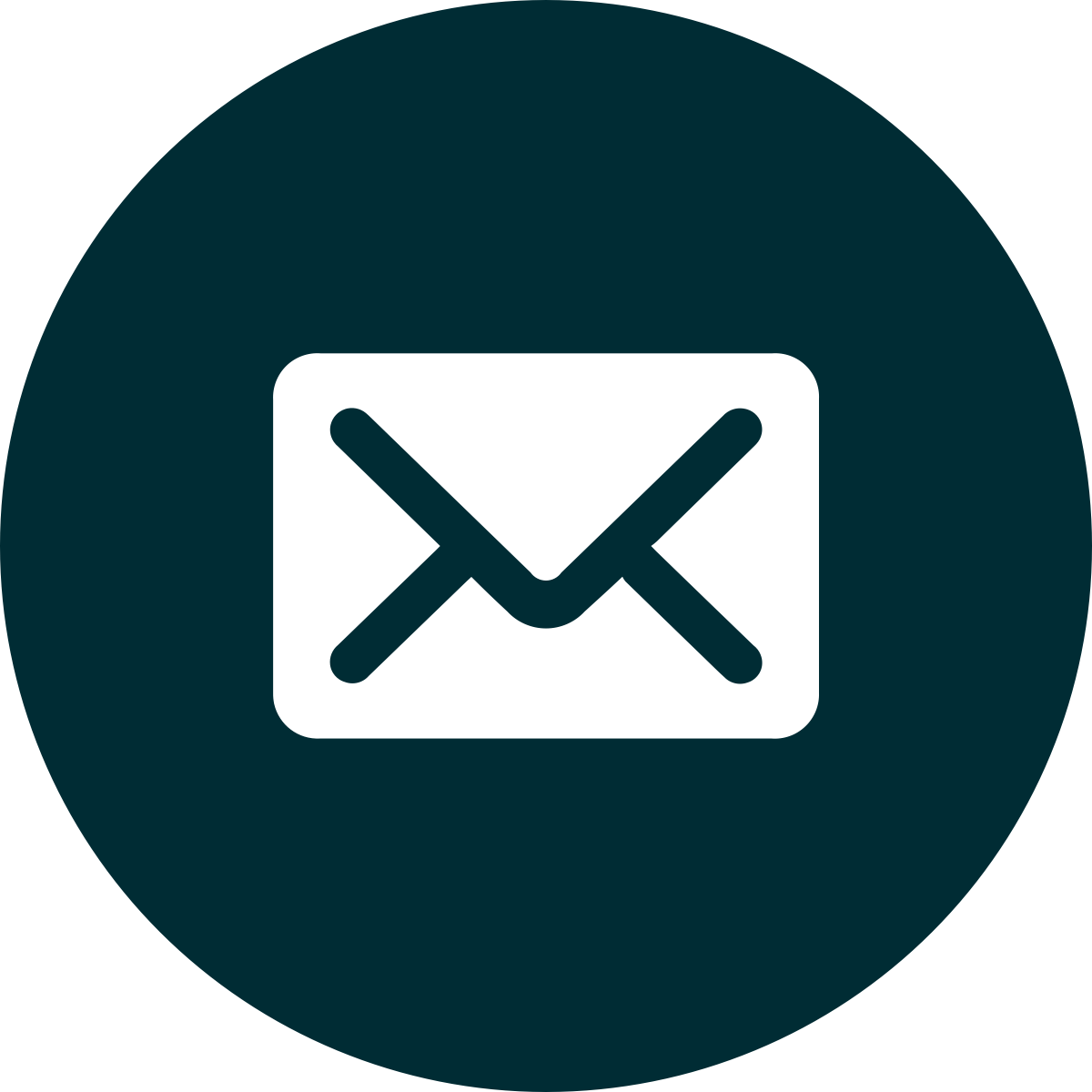 Hello Maureen, 

Did you know that your employer is matching donations to organizations like us? 

Donate today and your gift will have 2x the impact!
Hi Dennis, 

We saw that your startup had an extremely successful IPO! We’re so excited to see our alumni succeed. 

Wishing you the best of luck!
Dear Frank, 

We’re looking for community-oriented financial experts to volunteer as teachers for our Financial Literacy education program.  

Would you be interested in sharing your expertise with those in need?
MAKE A GIFT!
WE ACCEPT STOCK GIFTS!
APPLY FOR A POSITION!
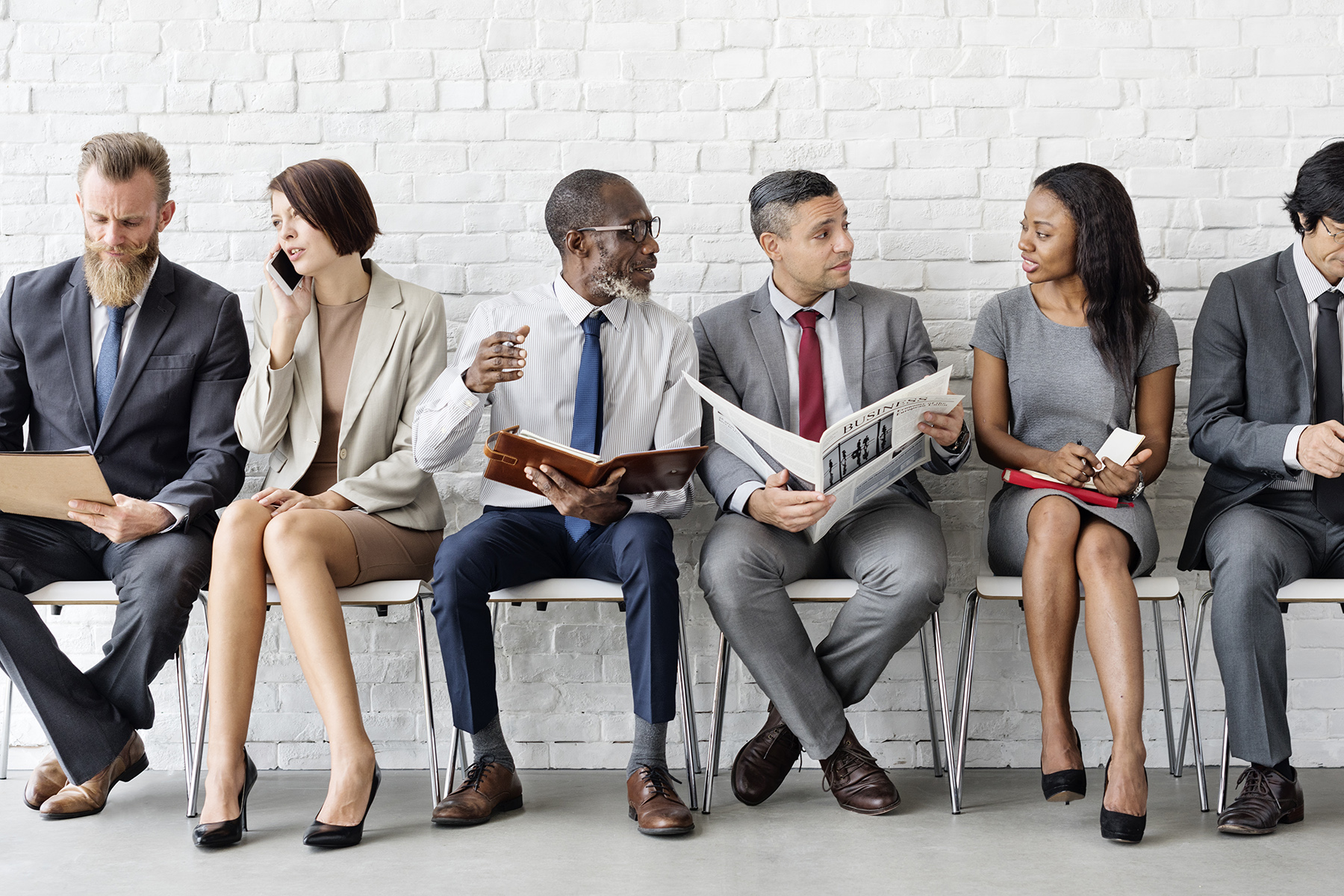 Other Ways We’ve Seen Nonprofits UseCareer Data
Prospecting confirmation for major gift officers
Leveraging additional guidance on qualification if the underlying data isn’t enough
Using career changes to trigger outreach as part of stewardship and donor relations
Event and corporate fundraising support
Measuring alumni success rate within a profession or industry - recruitment & mentorship programs
Mapping constituent relationships
Identifying donations from employers & matching gifts
[Speaker Notes: -Creating alumni guidebooks to facilitate networking
-Identifying Corporate Sponsorship/Partnership targets
-Developing externship/mentorship programs and identifying event speakers
-Segmenting virtual event attendees by industry/interest
- May want to add or at least speak to the matching gift component.  That gets people jazzed since it's often like "found money"!]
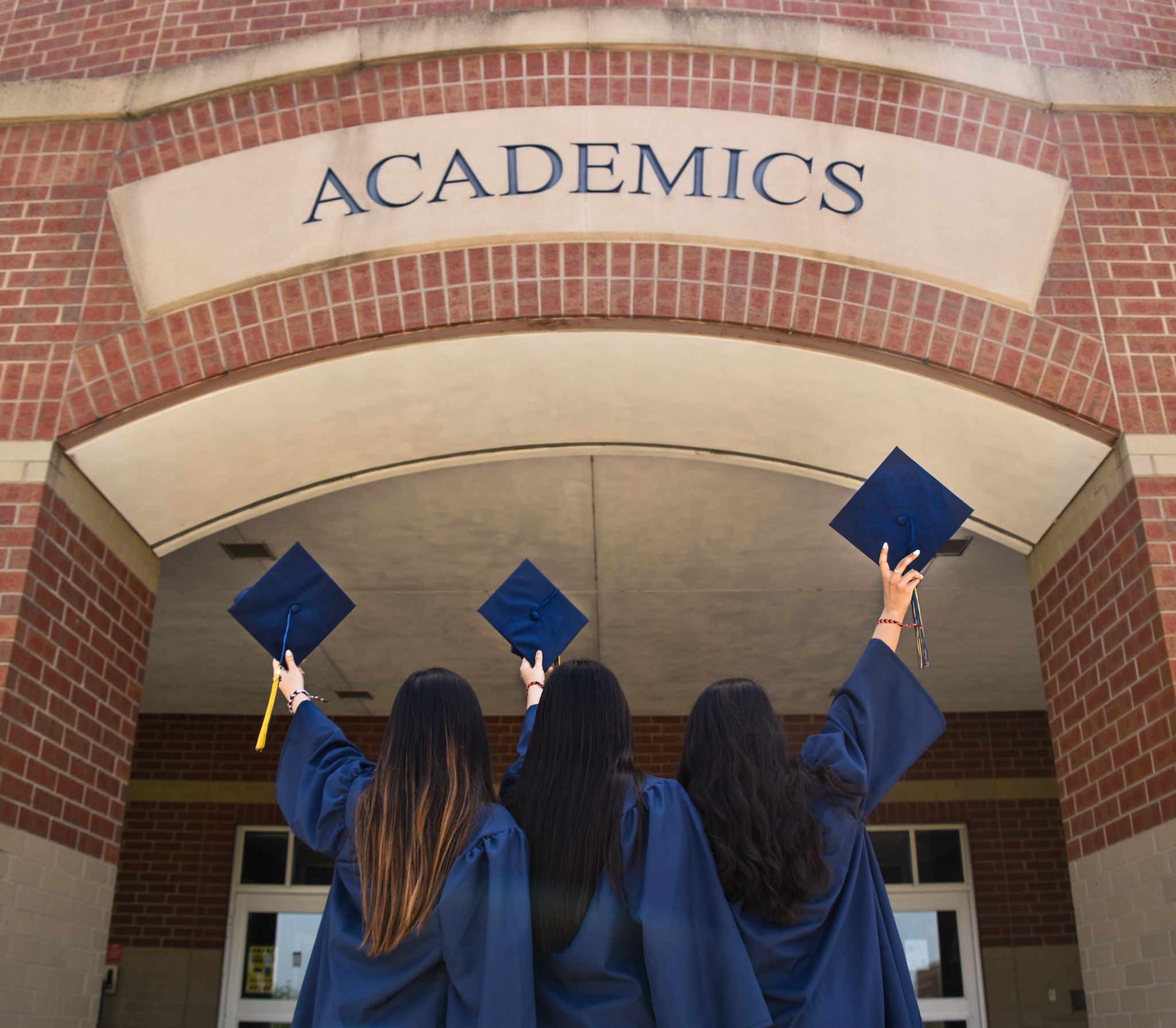 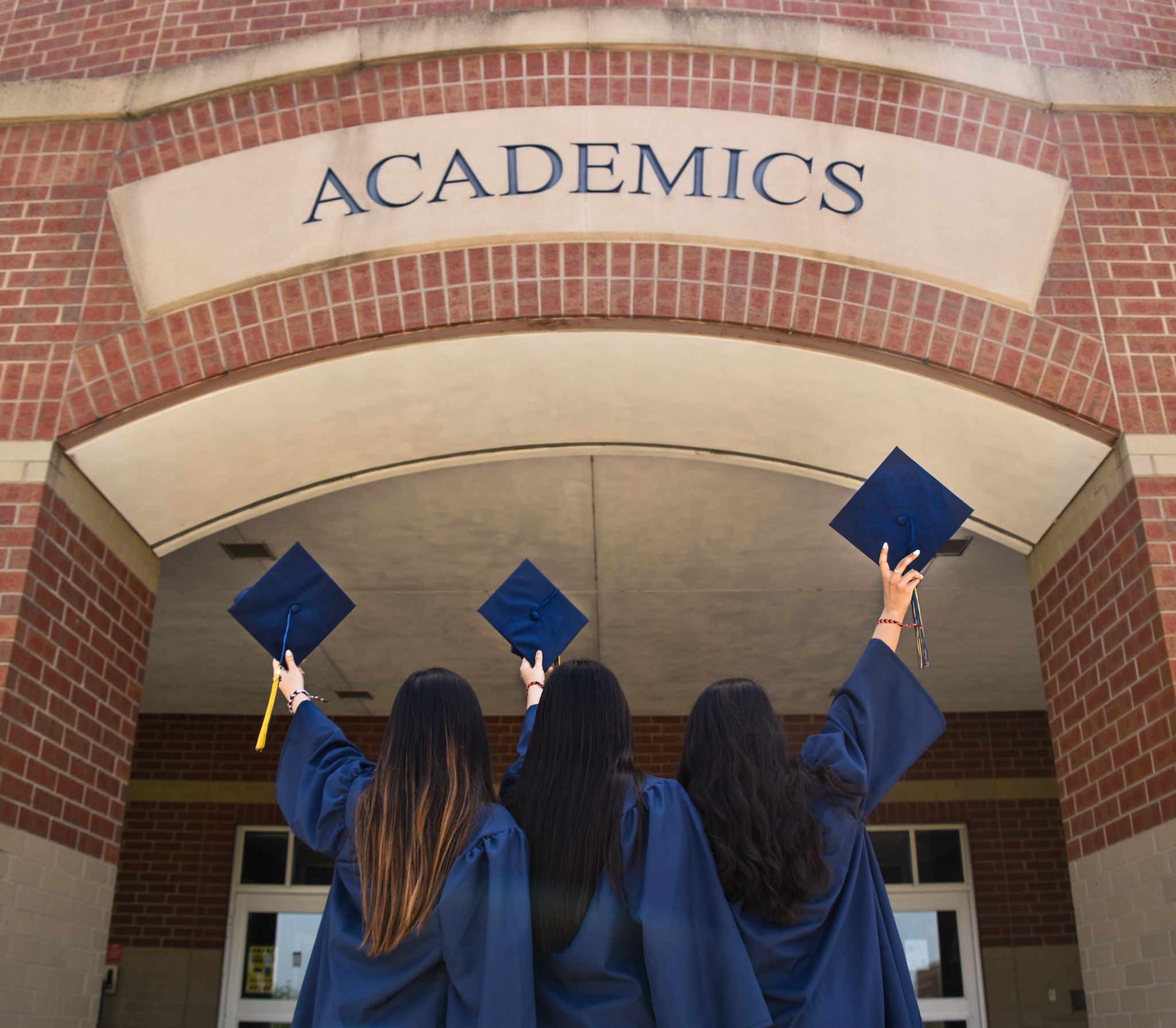 Customer Win: Large University
DRIVING BETTER INSIGHTS AND ENGAGEMENT THROUGH CAREER INTELLIGENCE
~900
New, high-value alumni uncovered
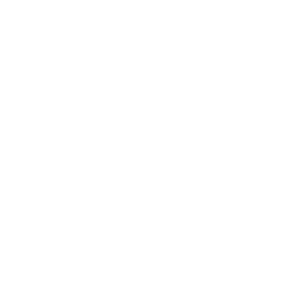 185%
Increase in email response rates
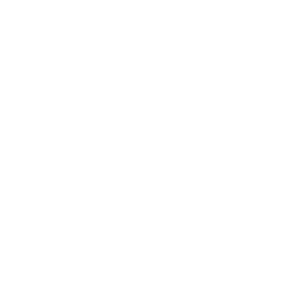 25%
Increase in average gift size
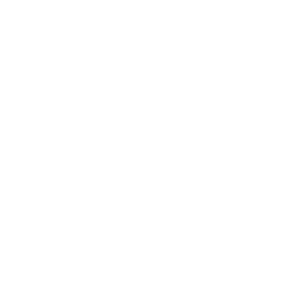 Key Takeaways
Key Takeaways
Career data is a powerful tool to help nonprofits identify qualified donors and refine how they engage with all of their constituents
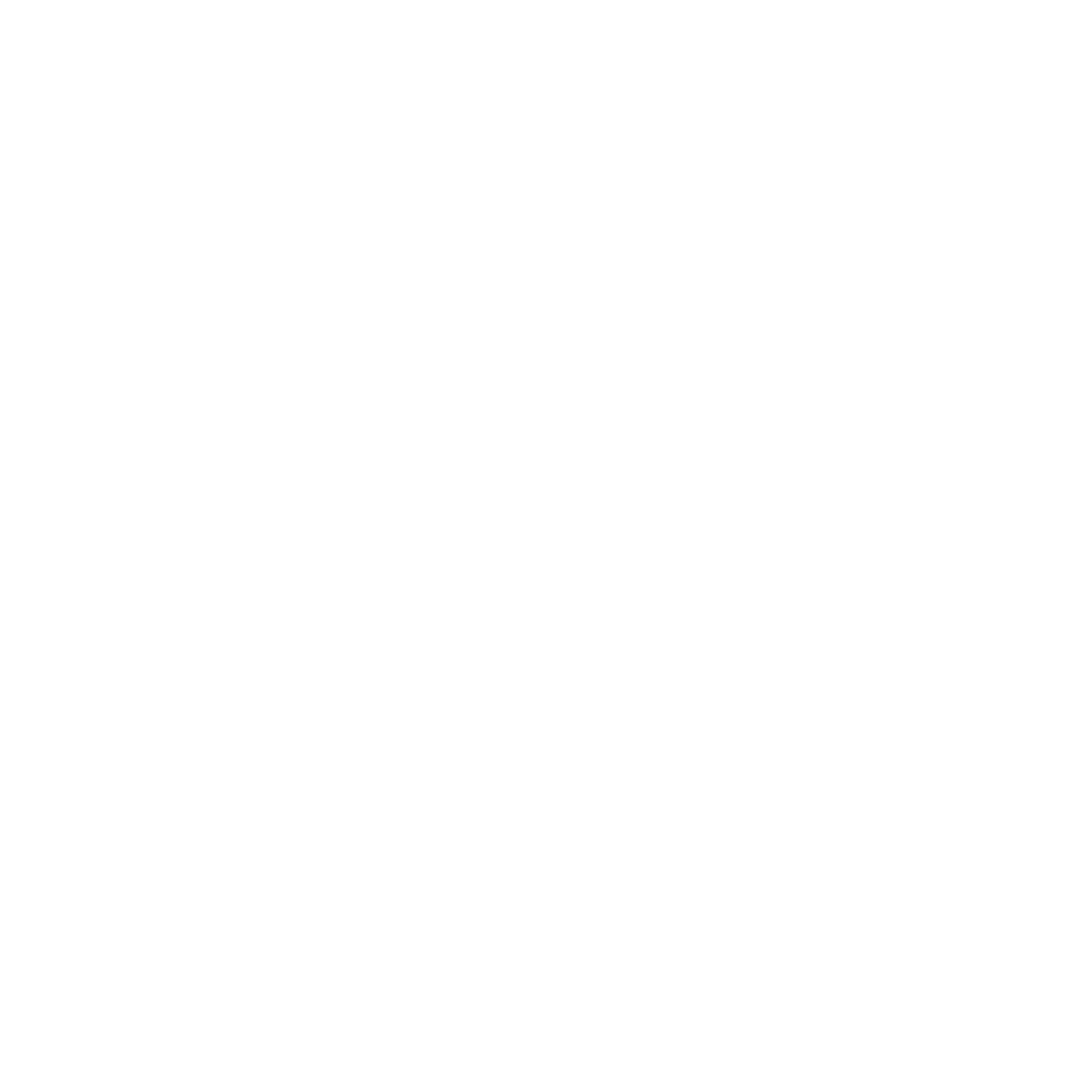 Use career and employer data to identify not only affluent constituents, but also the rising stars or constituents that are qualified for mid-level campaigns
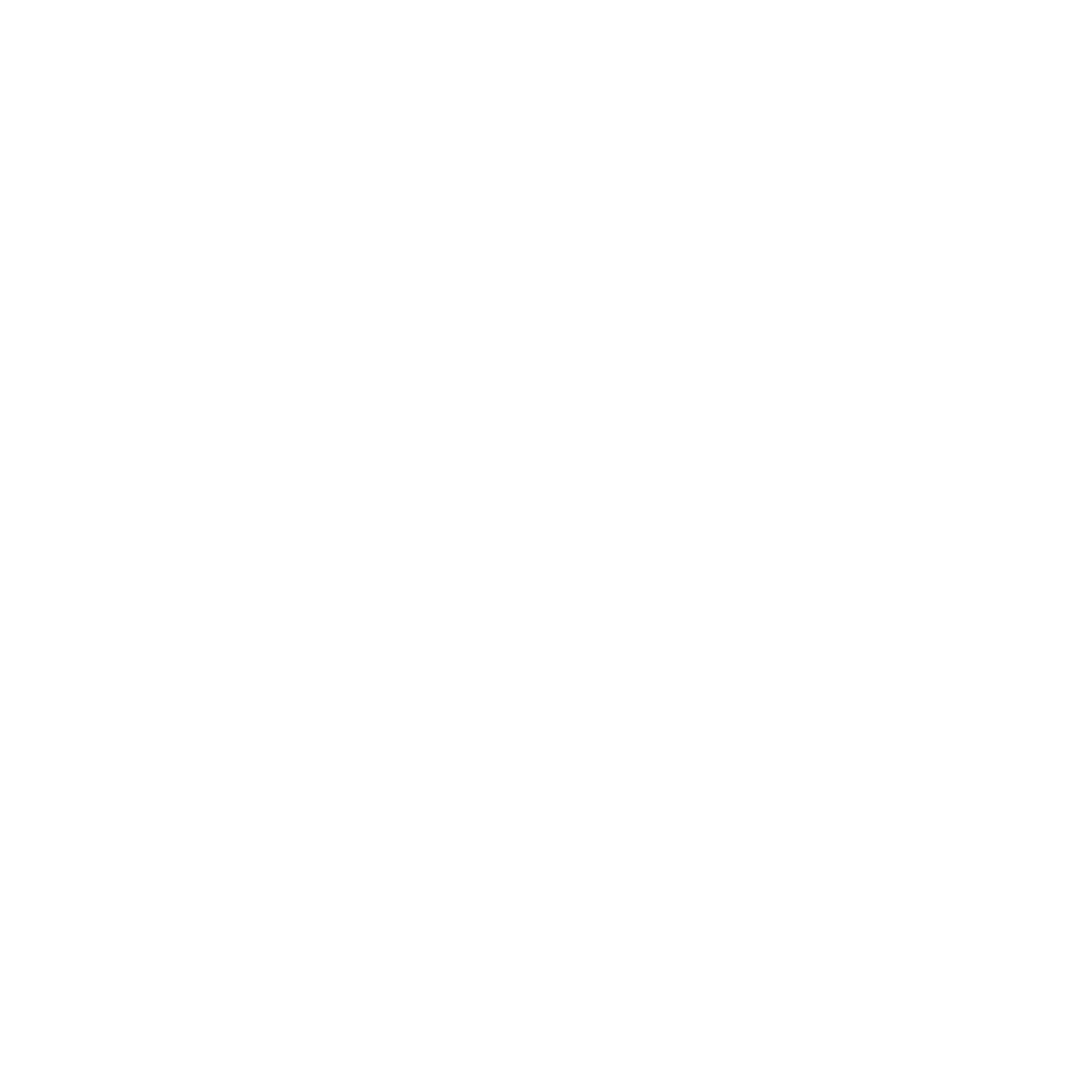 Enhance segmentation with fields such as industry, employer, job function, and job level to better understand donors and refine outreach strategies
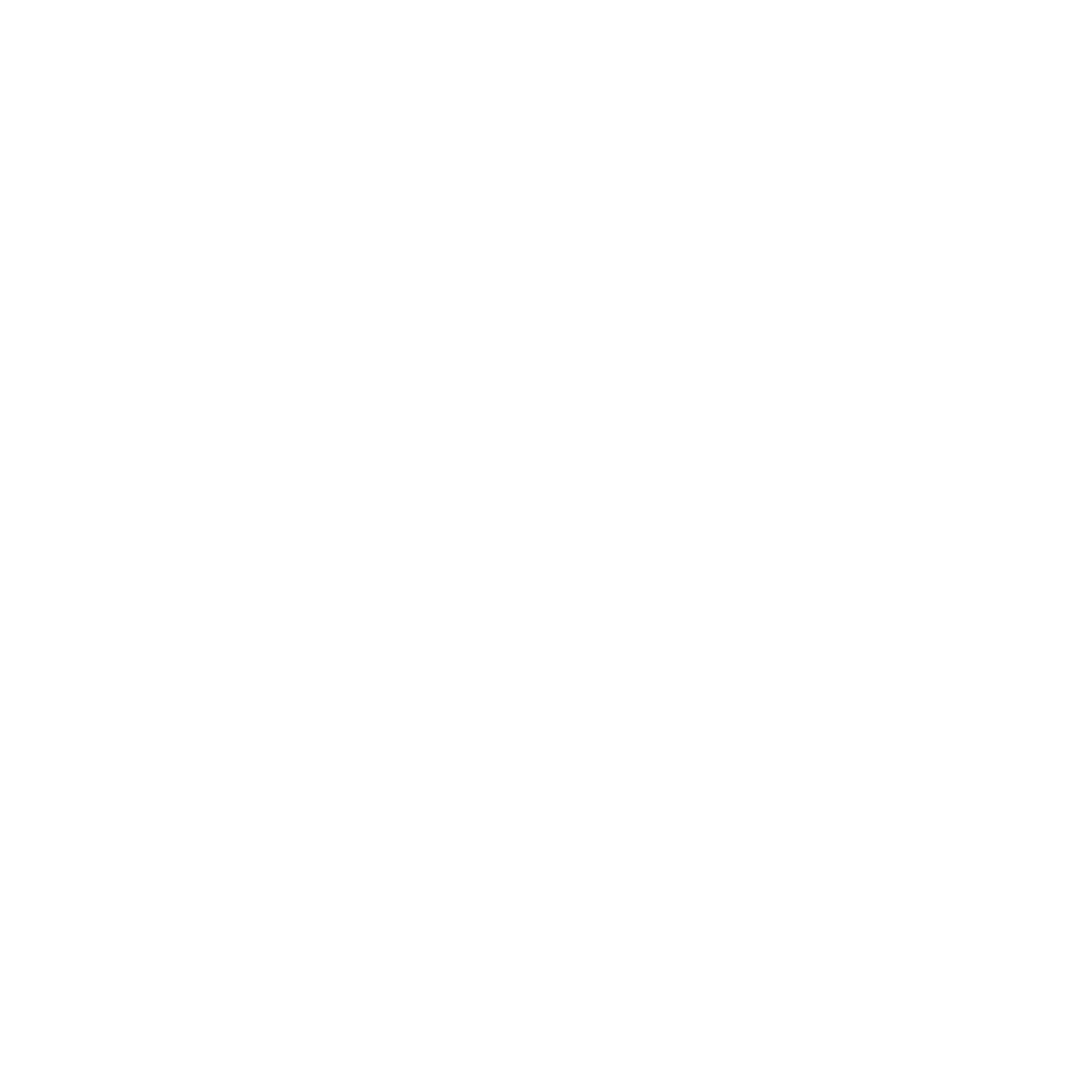 Personalize messaging and implement engagement triggers with career attributes and major events, such as getting a new job or retiring
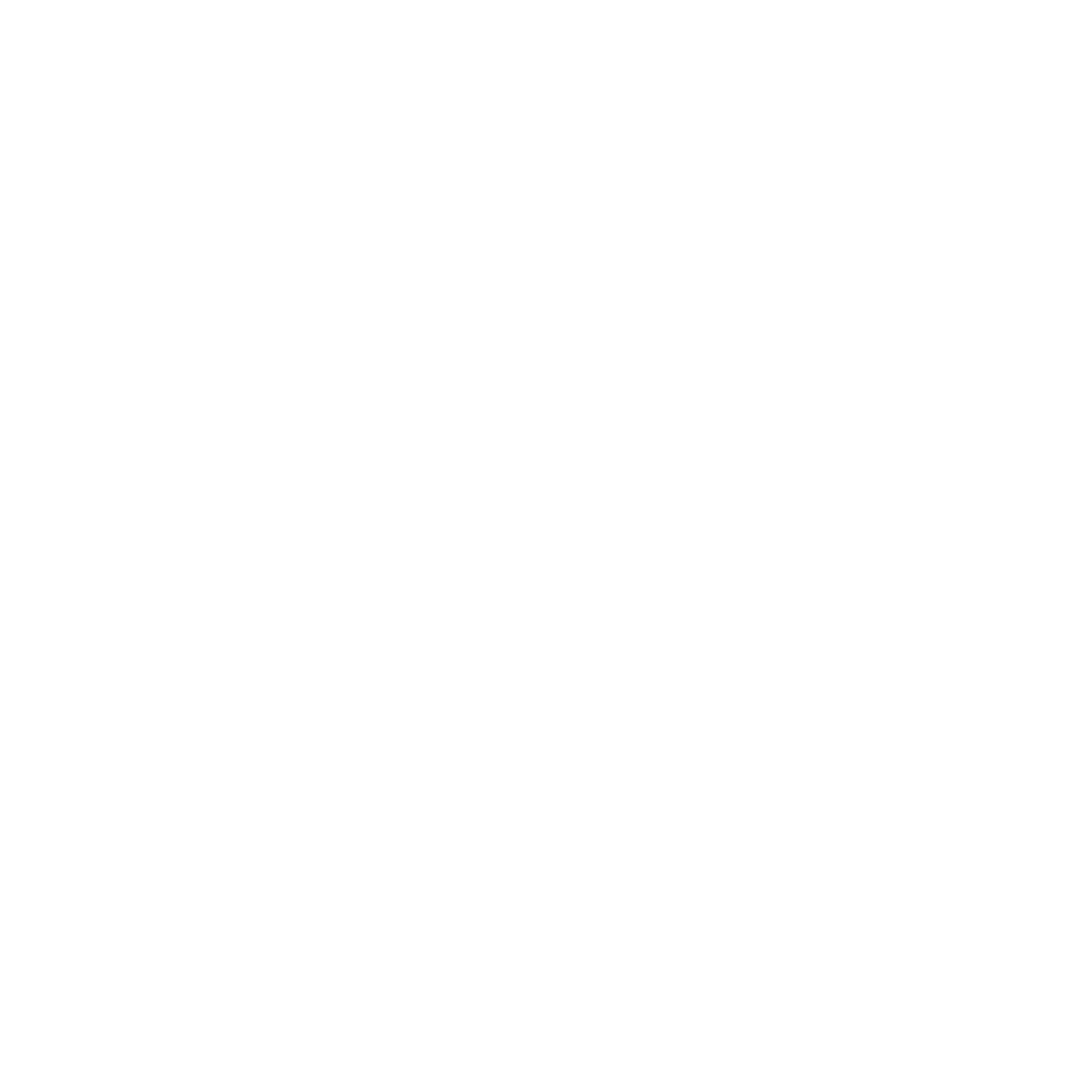 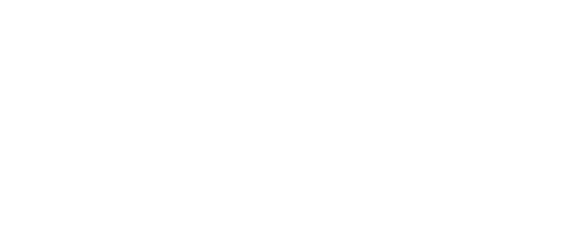 Legacy career data has serious quality issues and you have to pay by the record. Windfall Career Intelligence Data is more accurate, scalable, and affordable
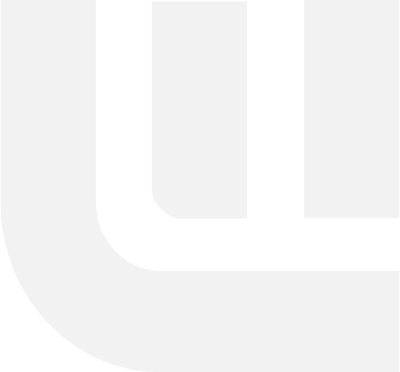 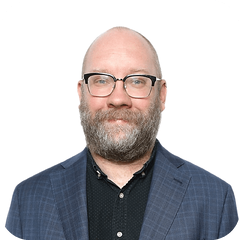 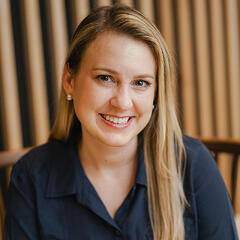 Marissa Maybee
Windfall
Principal CSM, Team Lead
marissa@windfall.com
Kyle Curry
Windfall
Sr. Director, Sales
kyle@windfall.com
Thank You!